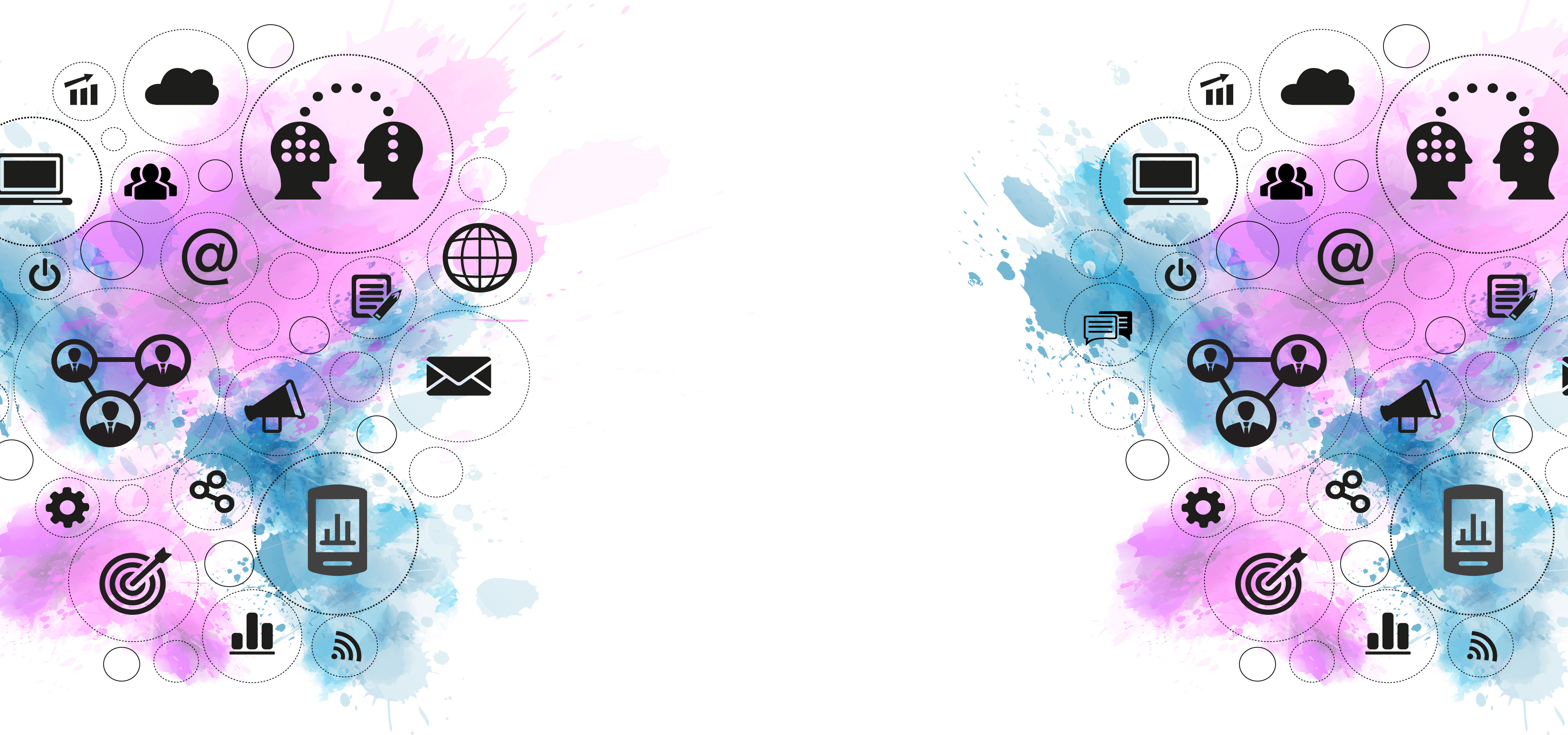 The Next Generation of Marketing Leaders Summit 2023
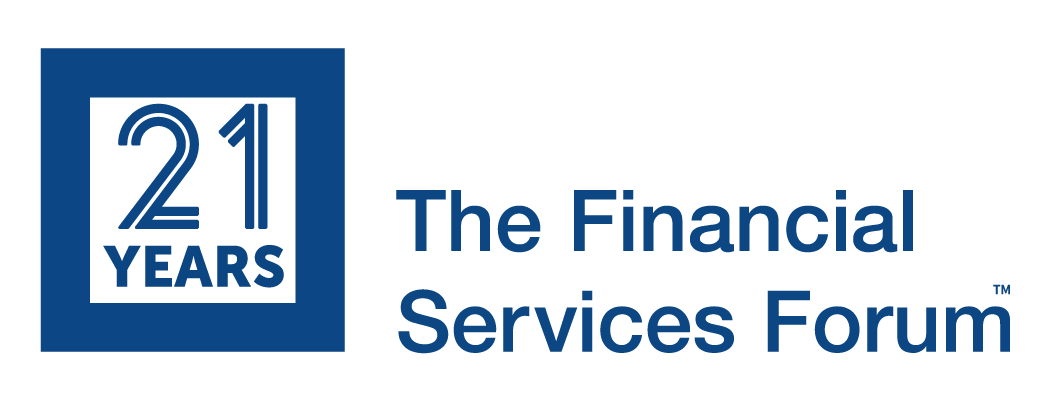 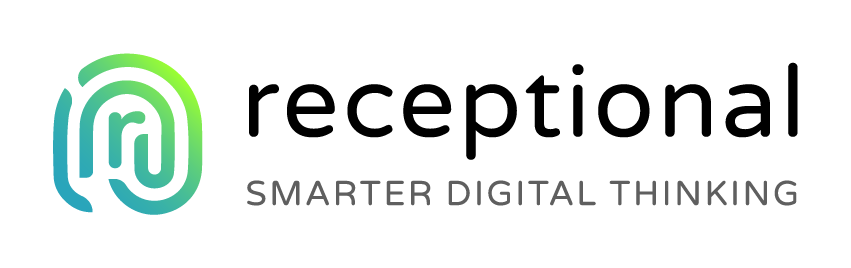 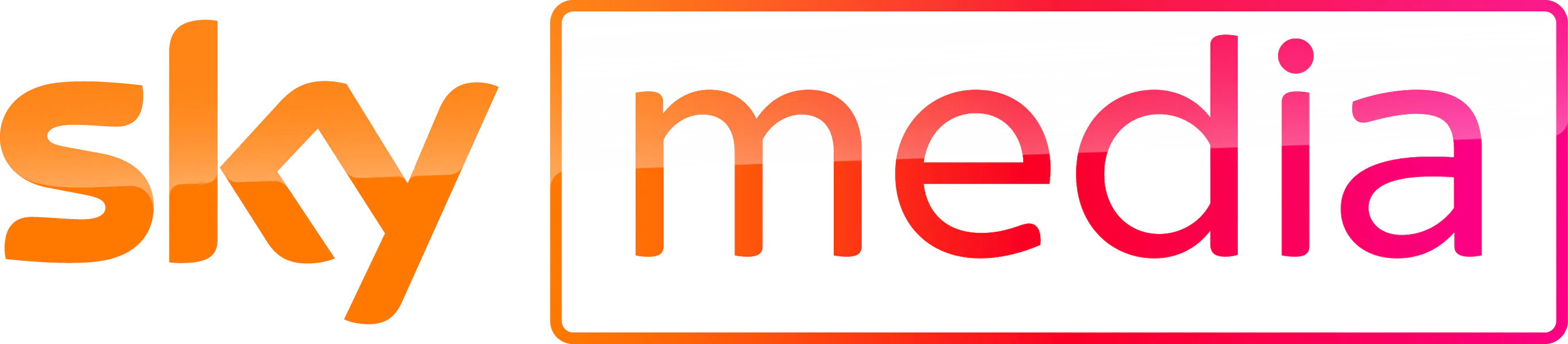 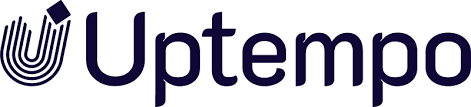 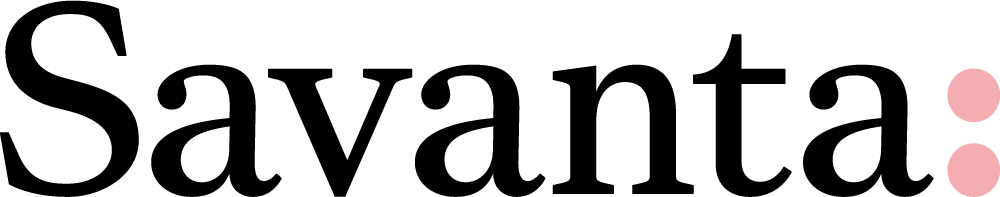 Welcome!
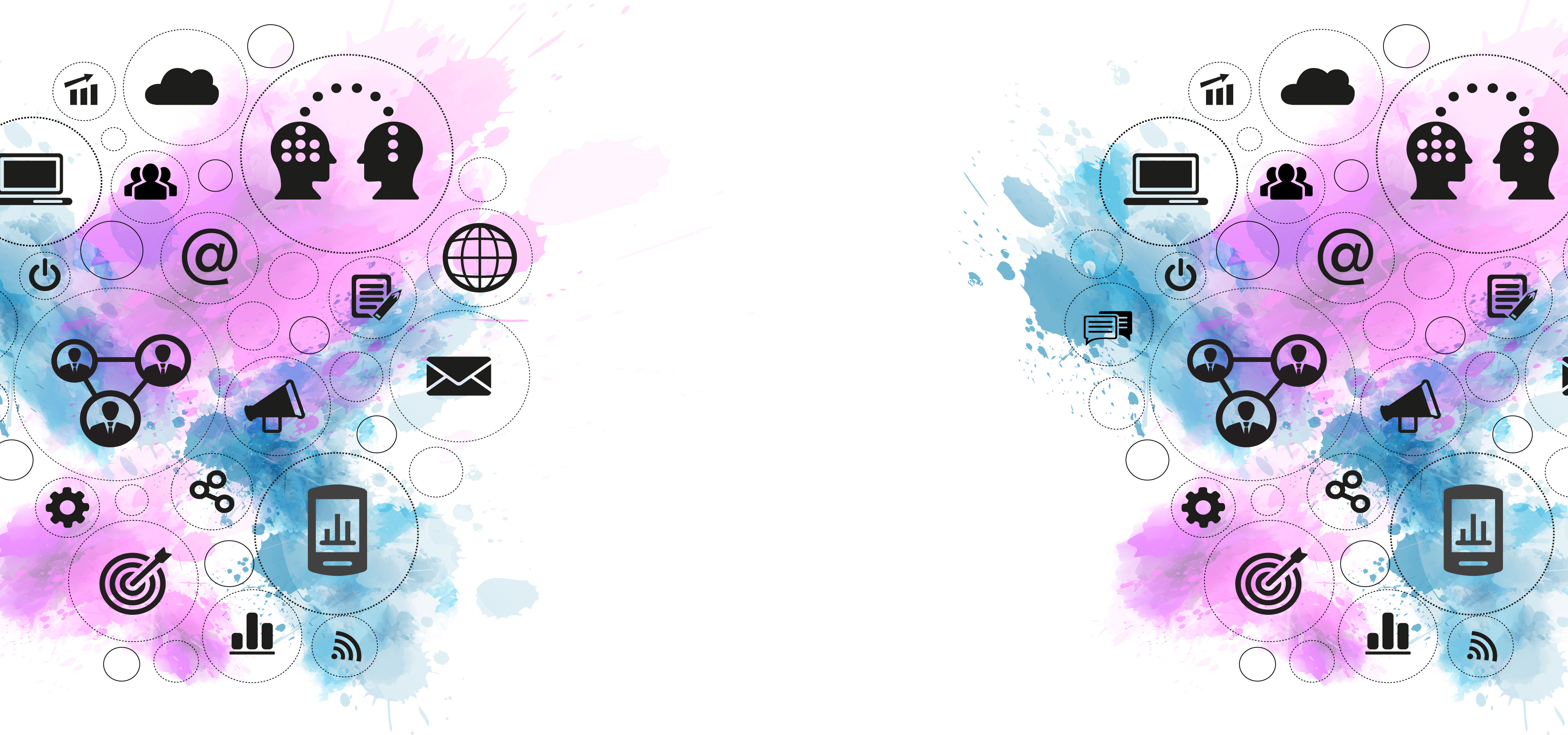 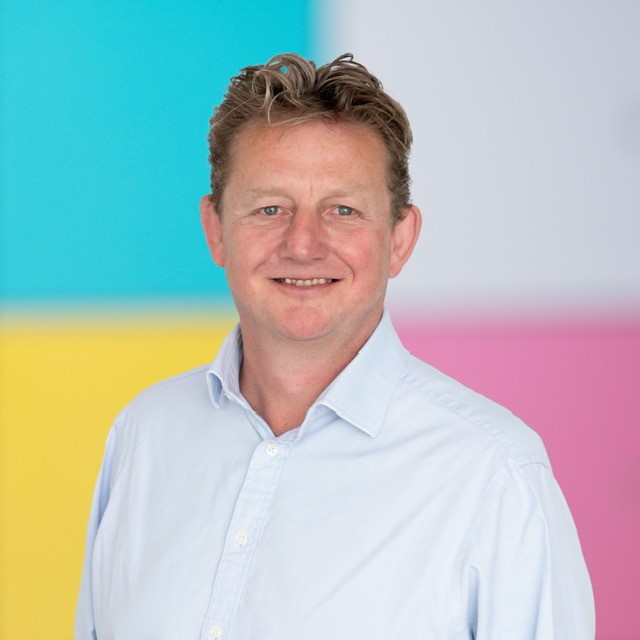 David Cowan
Managing Director
The Financial Services Forum
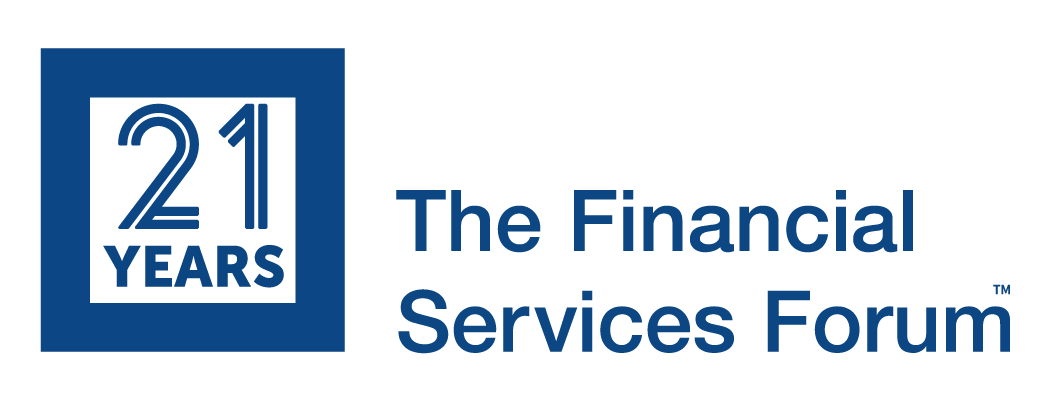 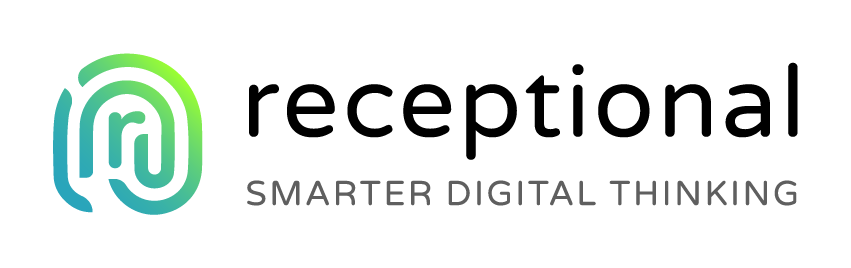 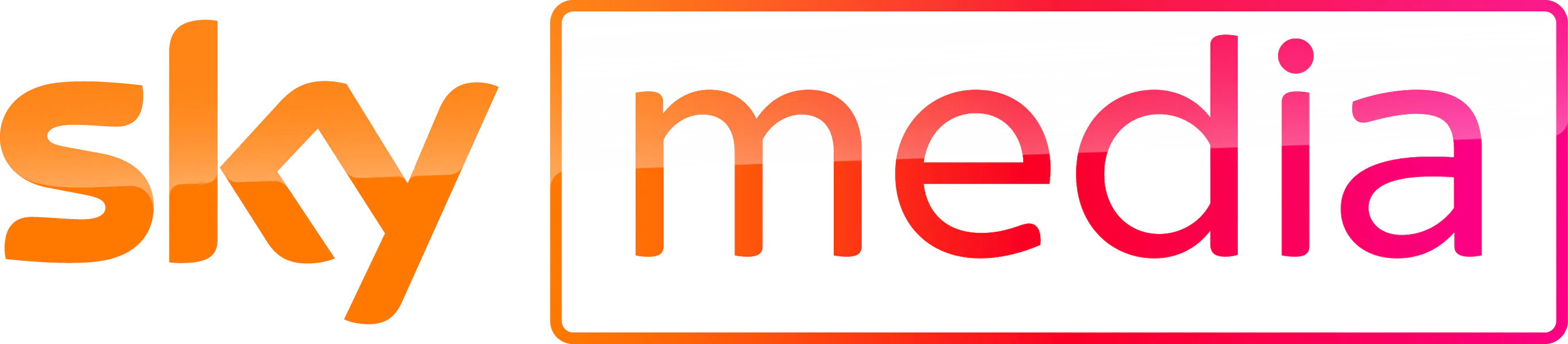 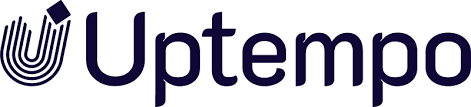 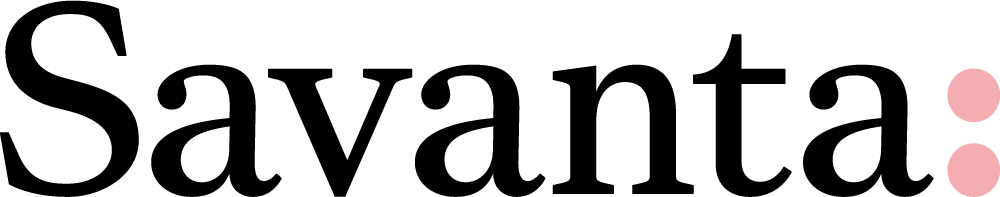 Meet The Forum Team
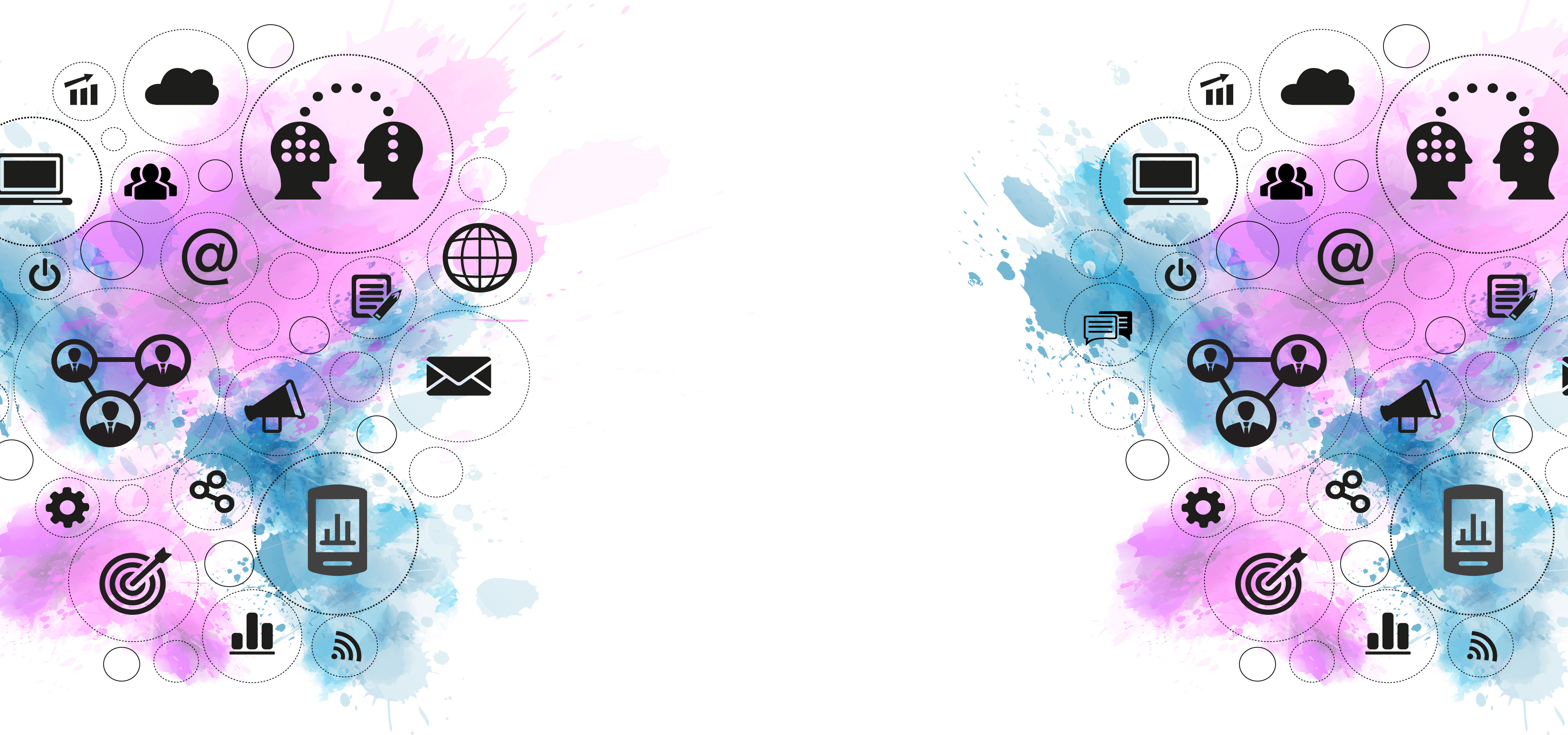 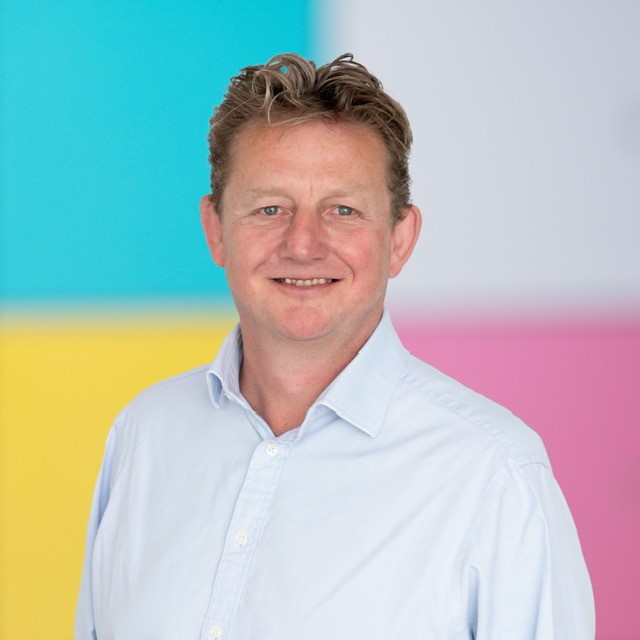 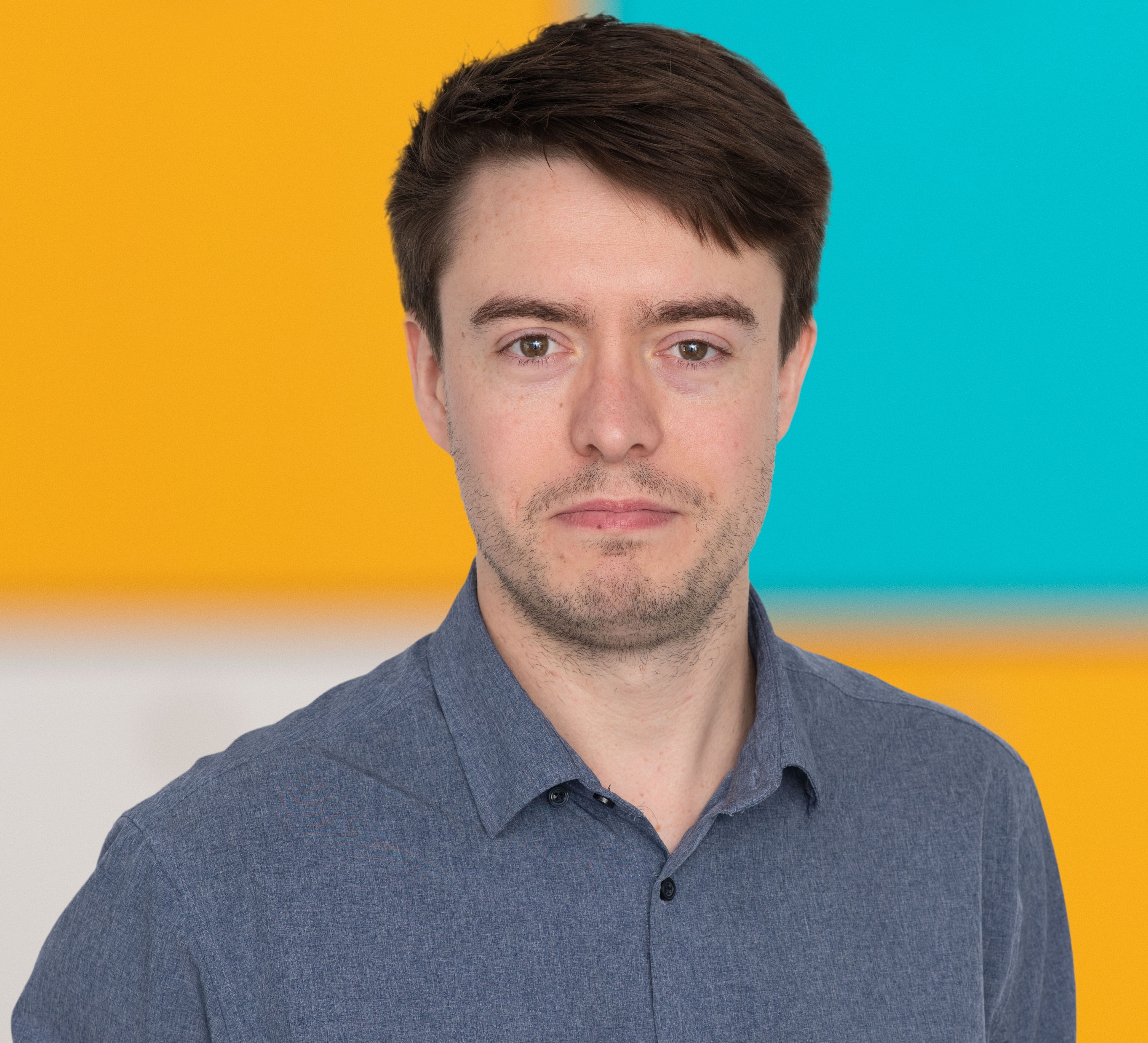 Alex Sword
Editor
David Cowan
Managing Director
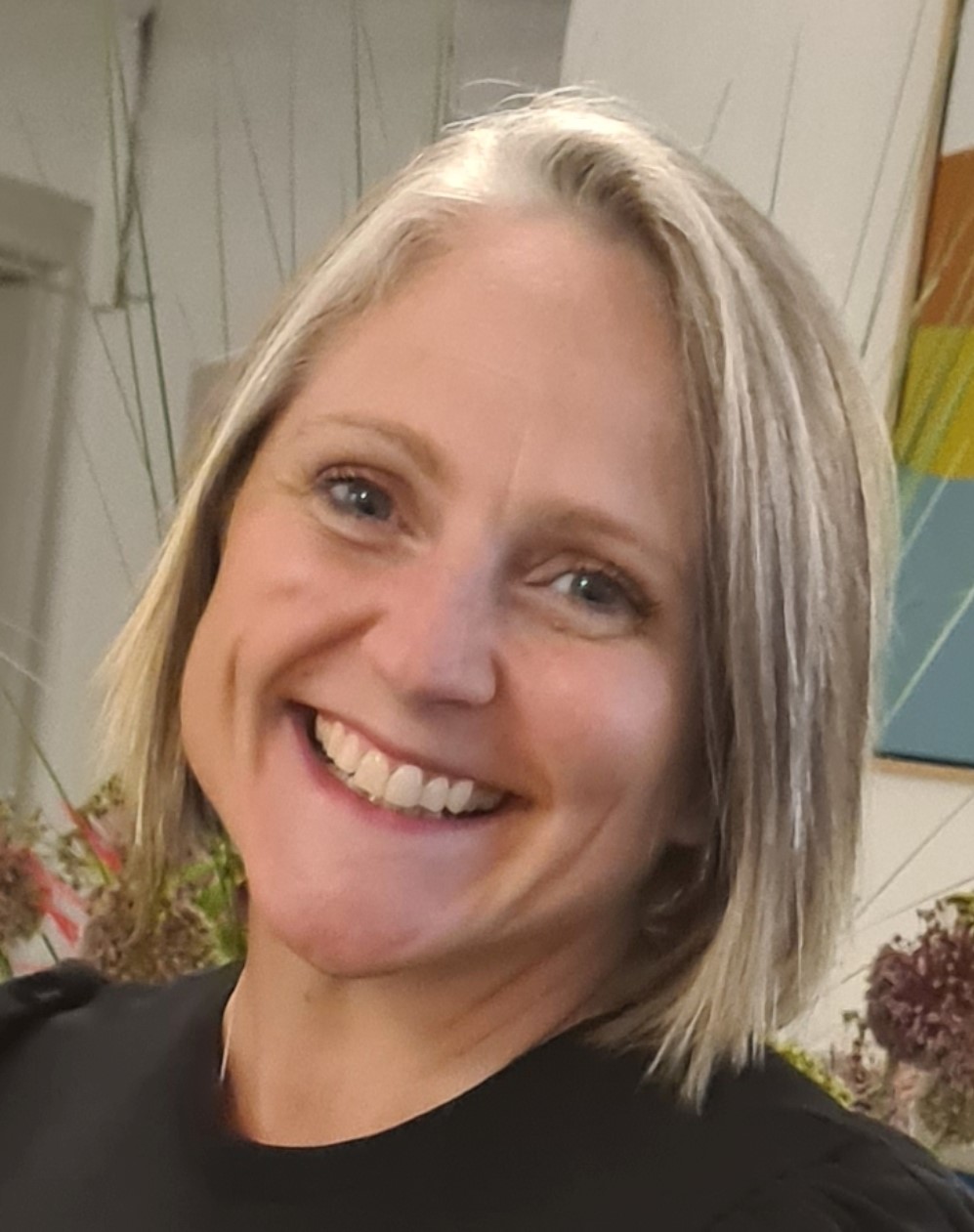 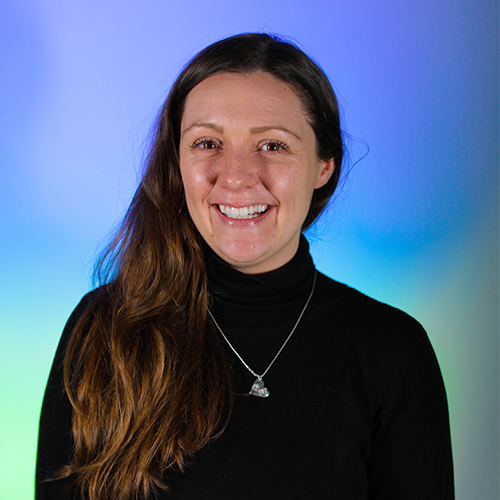 Jasmine Butler
Marketing Manager
Gill Excell
Event Manager
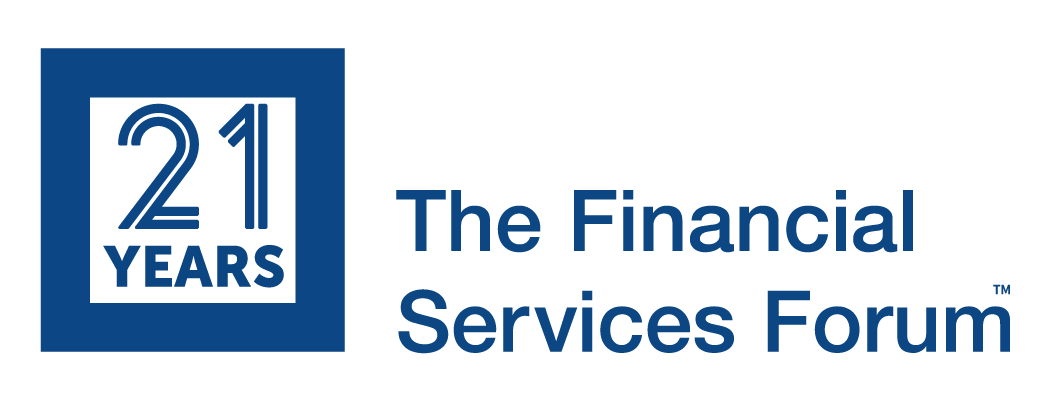 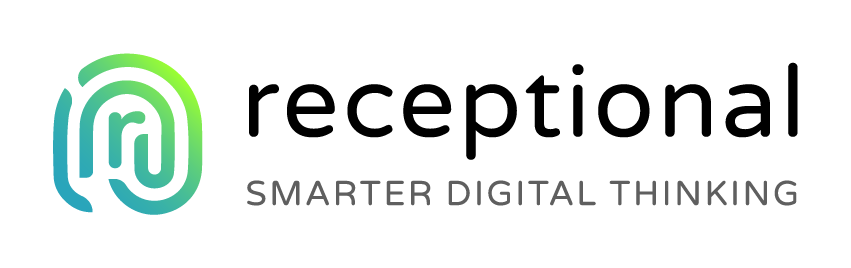 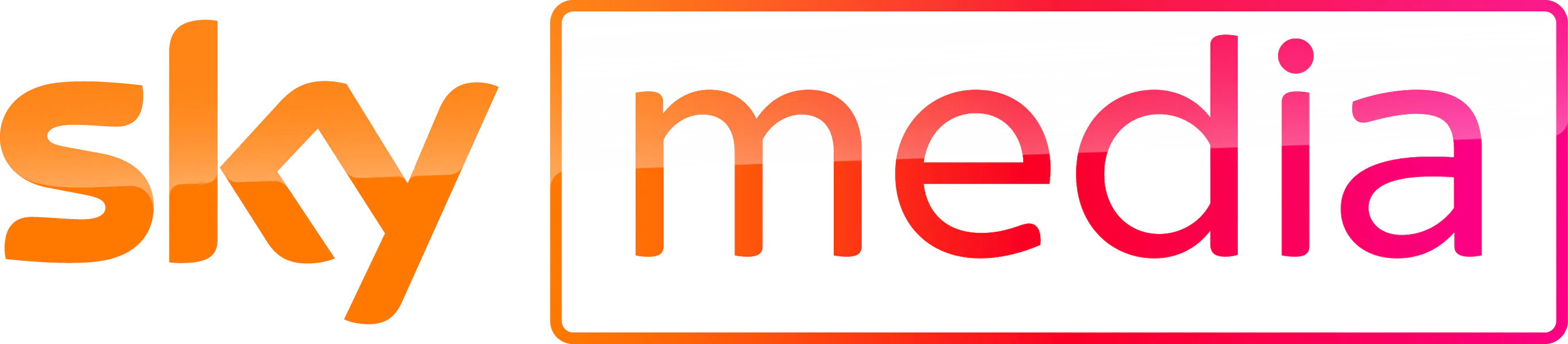 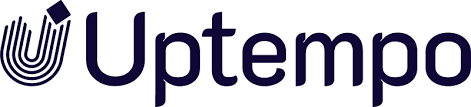 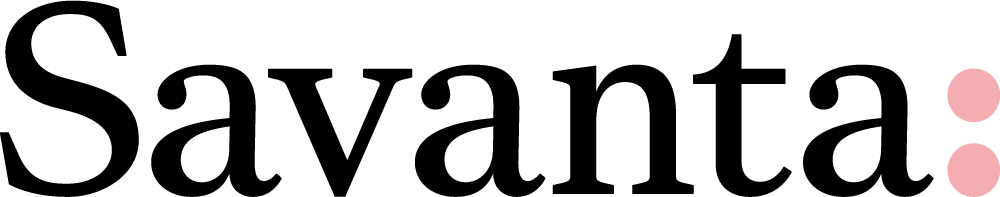 Meet The Forum Team
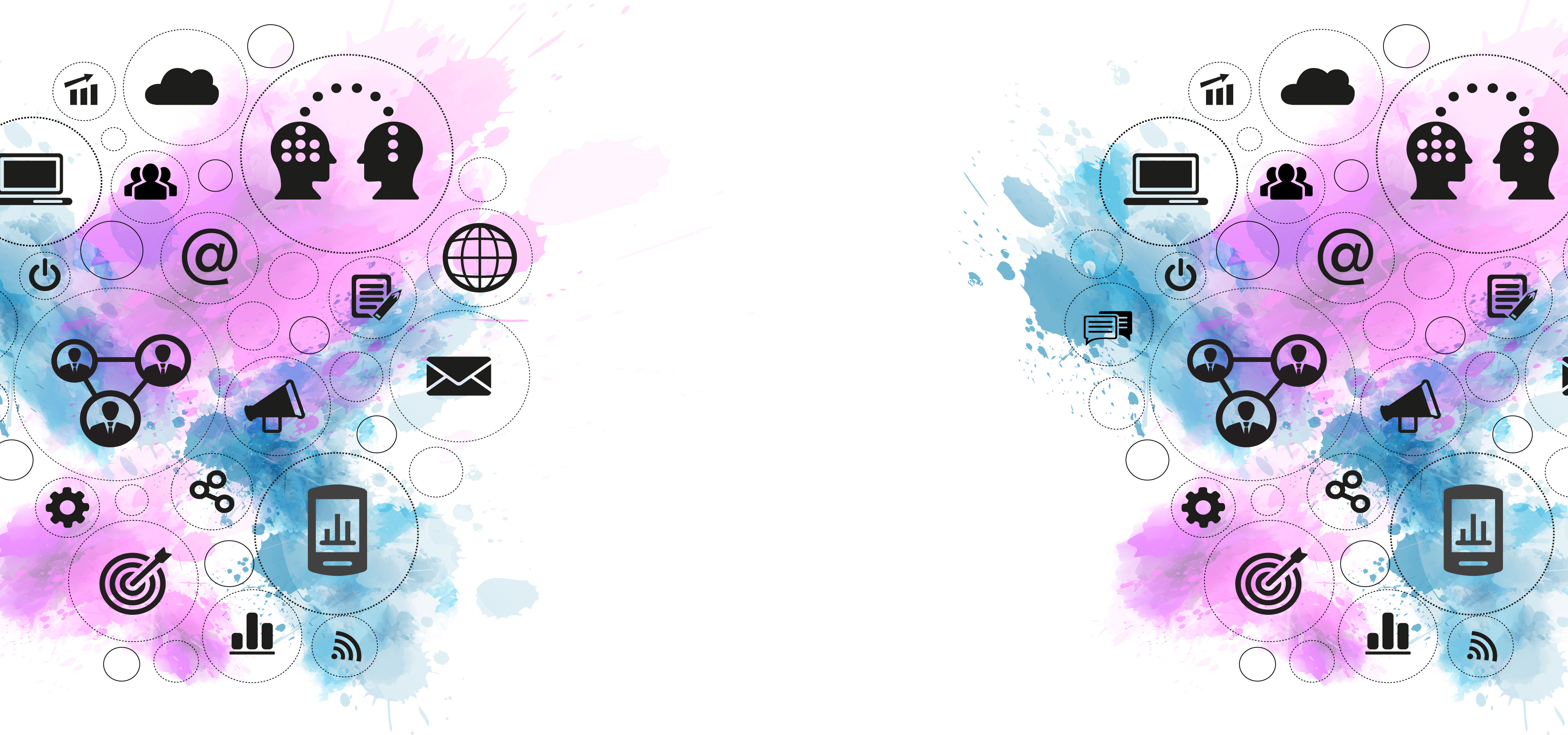 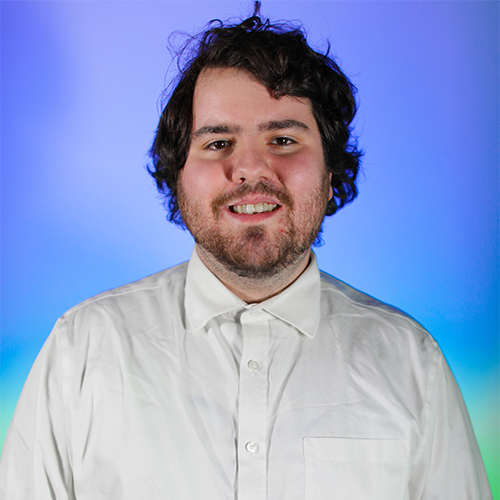 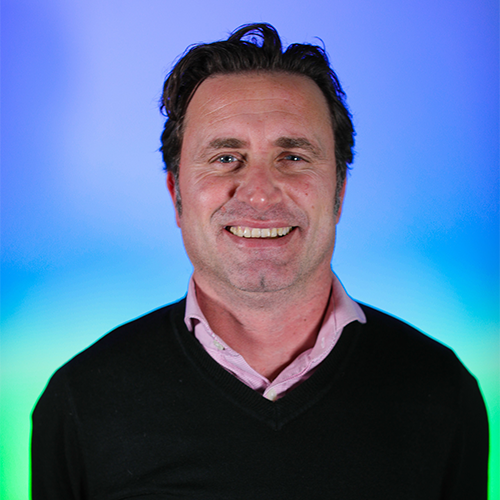 Rubin Zajsi
Business and Sponsorship Lead
Tom Williams
Conference Producer
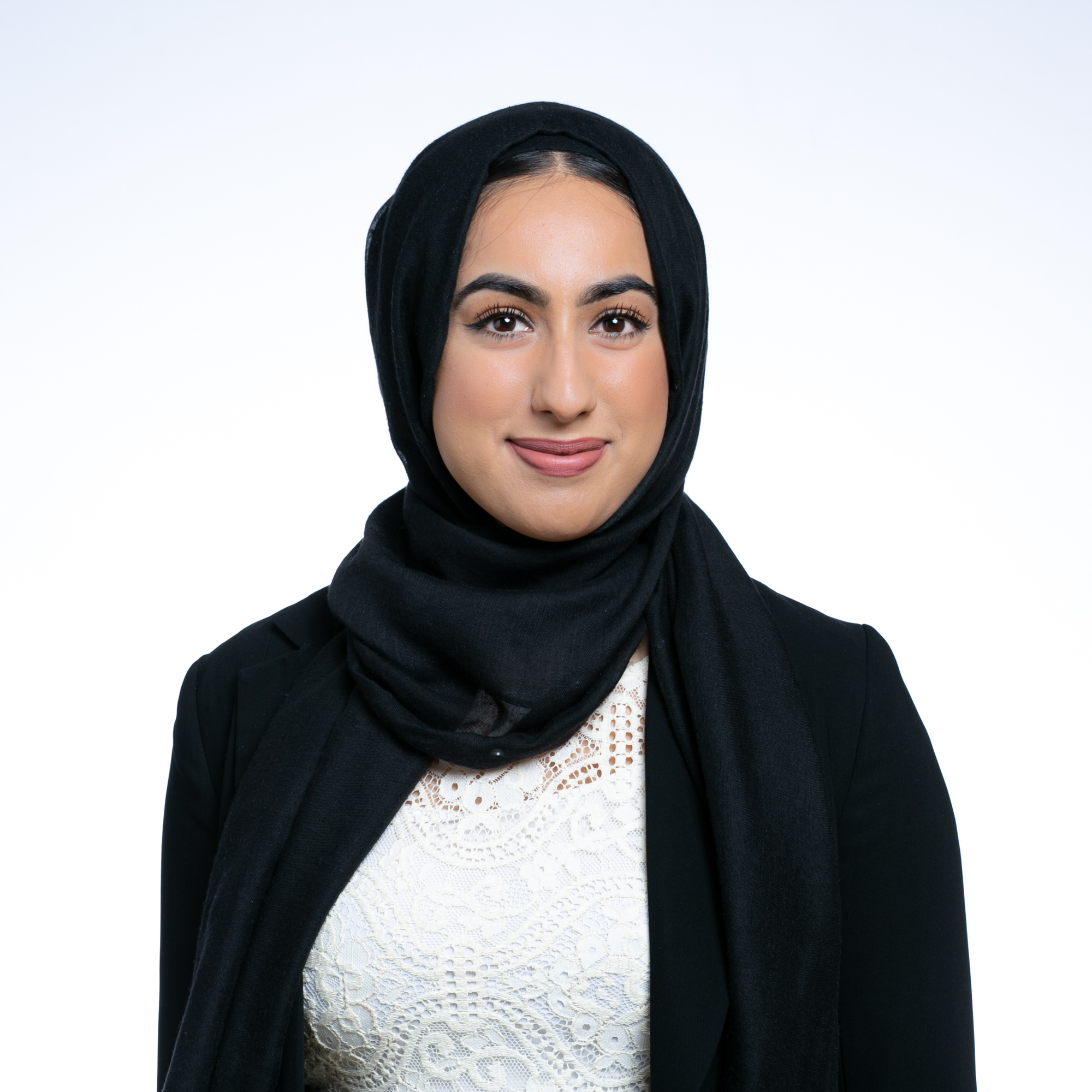 Zara Mughal
Senior Marketing Executive
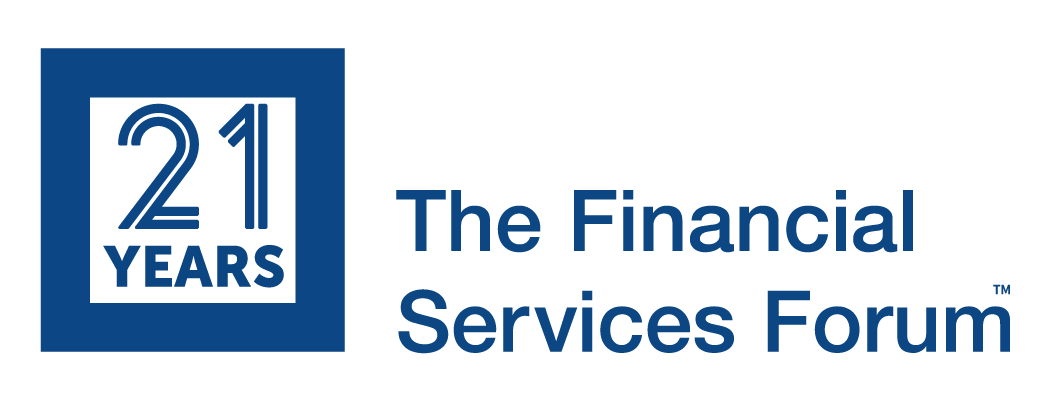 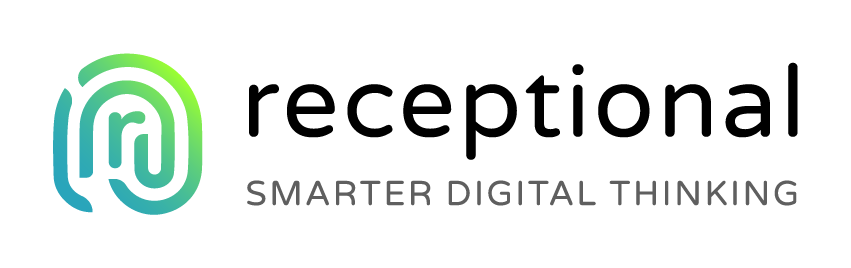 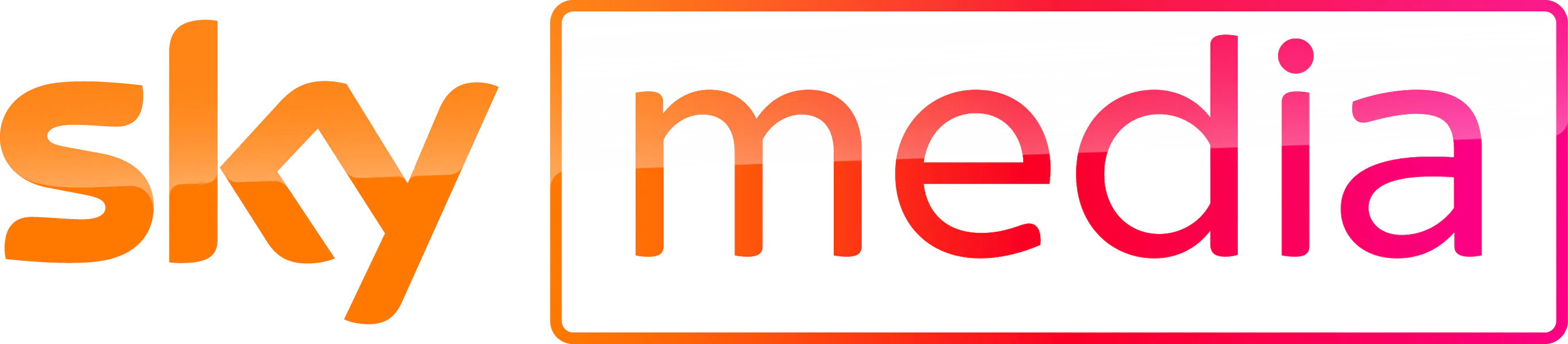 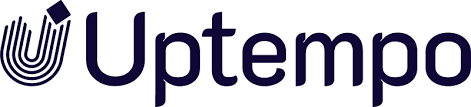 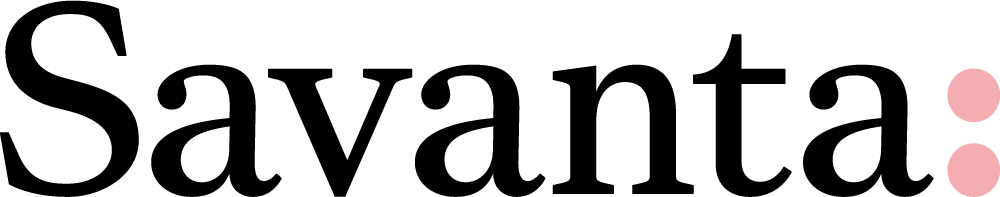 The Strategic Use of Social Media in Financial Services
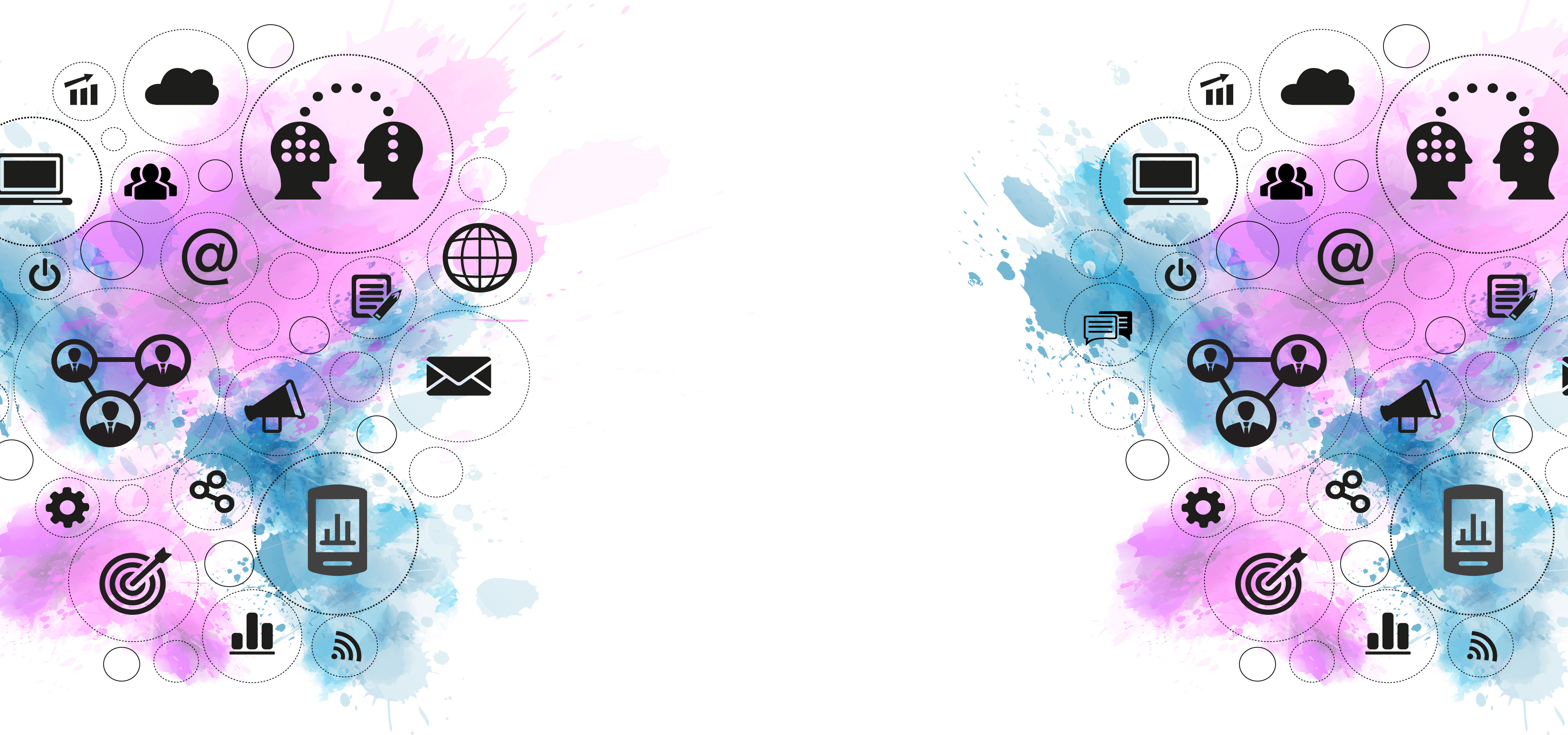 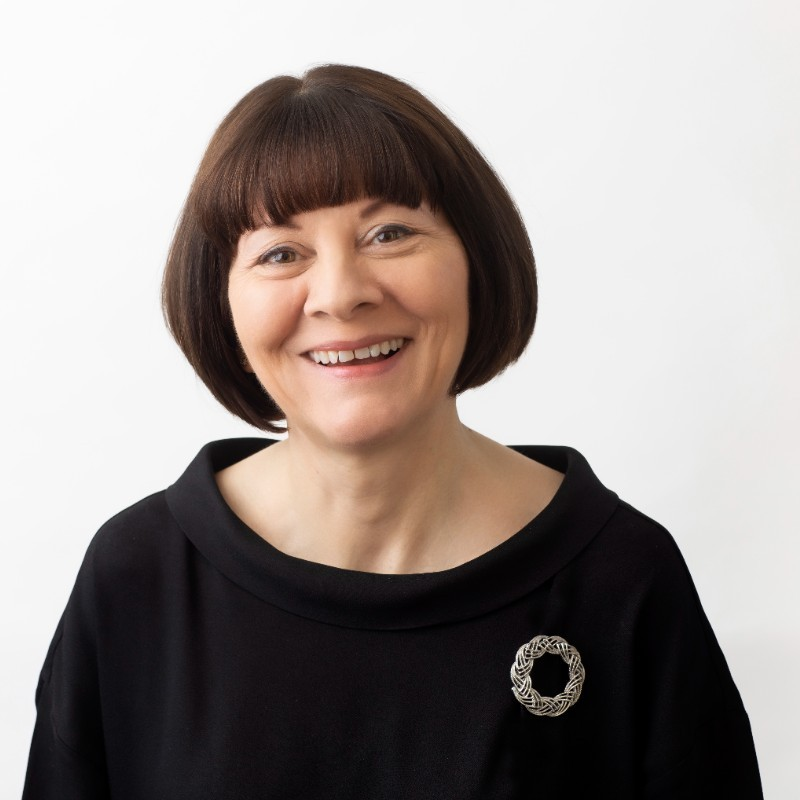 Dr Annmarie Hanlon
                           Course Director, MSc Marketing and Leadership, 
                                    Cranfield School of Management
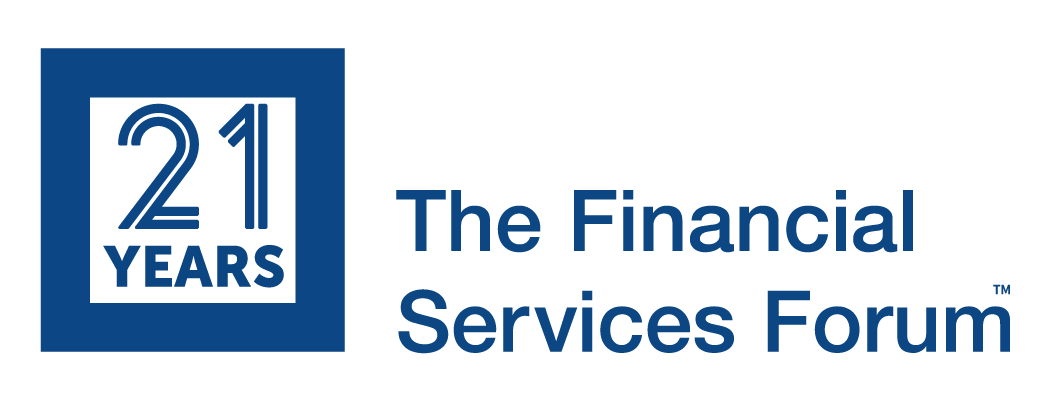 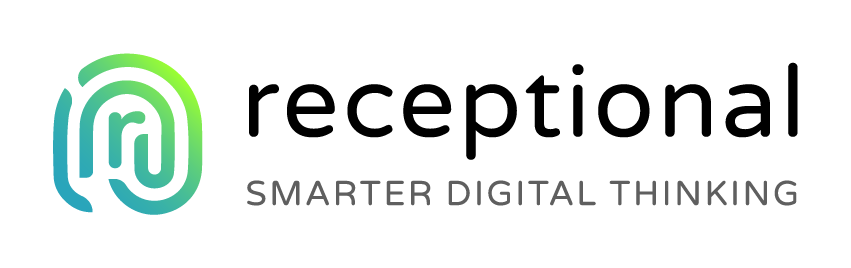 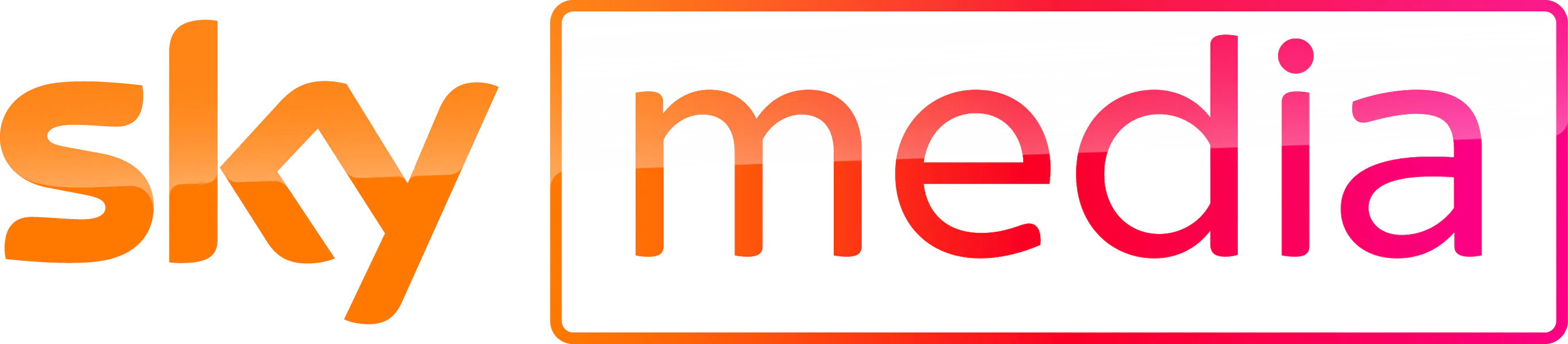 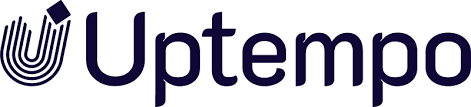 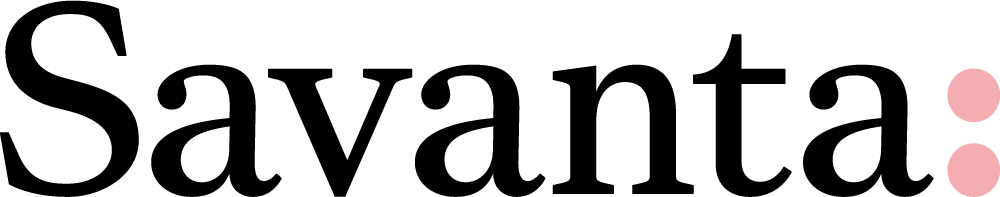 7 Strategic Uses of Social Media for Financial Services
Dr Annmarie Hanlon
[Speaker Notes: https://www.sjss.org.uk/events/national-symphony-orchestra-1]
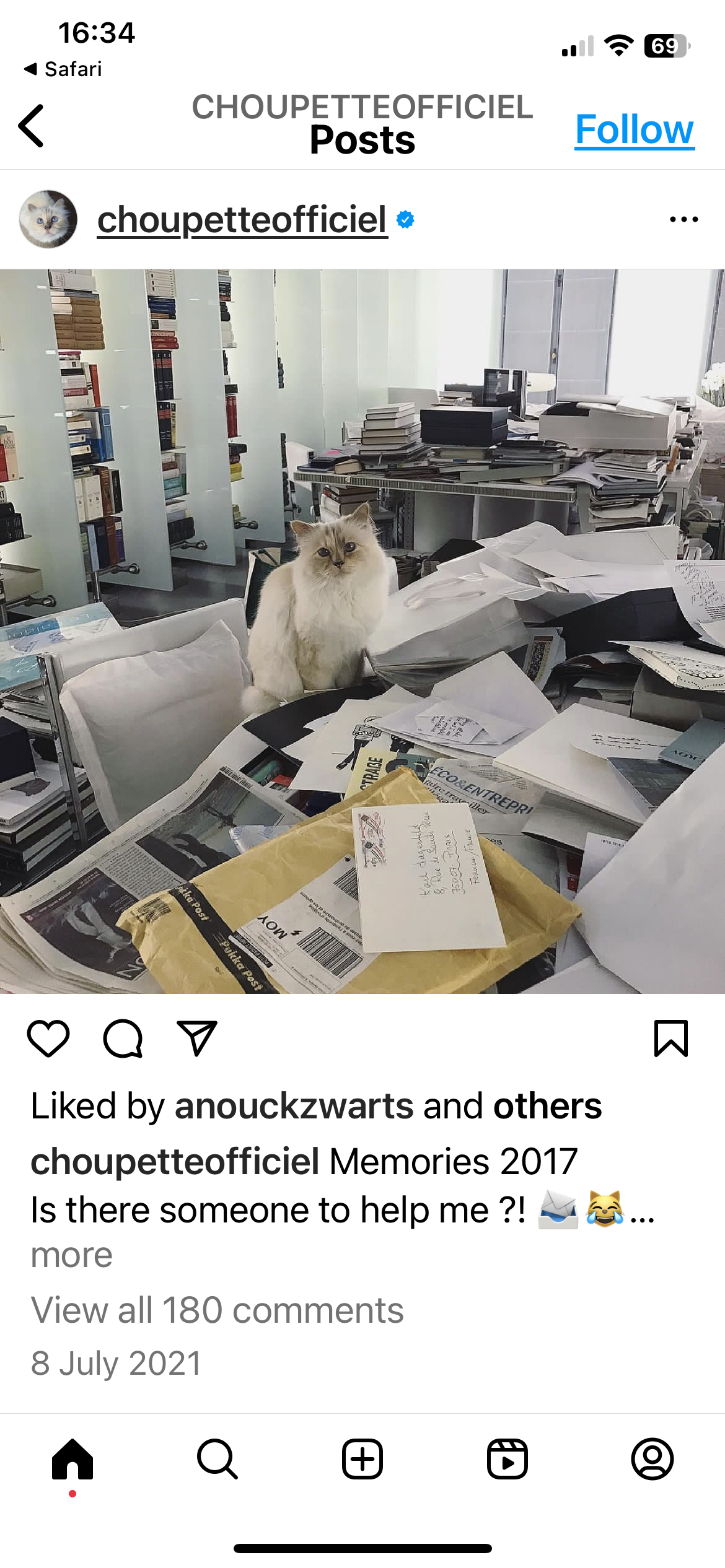 #1 - Engagement with customers in B2B
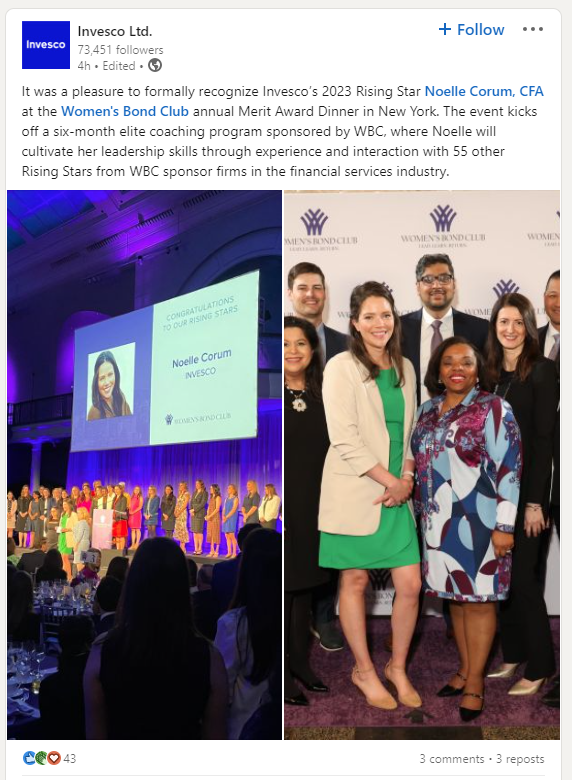 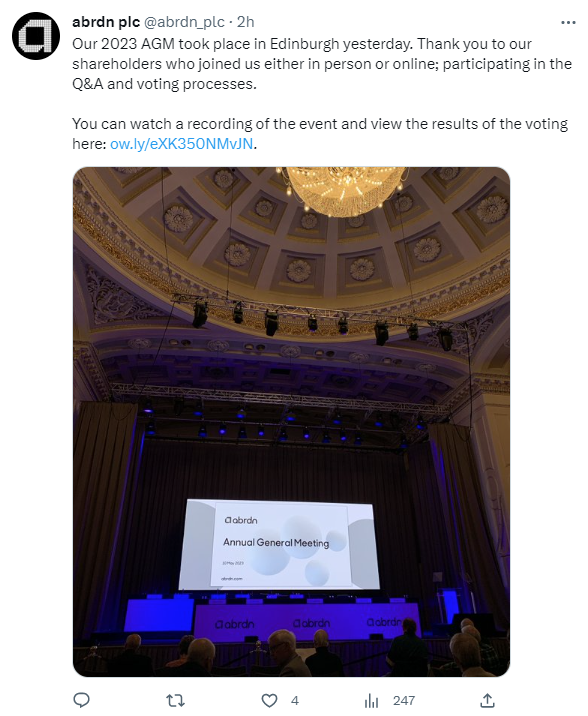 #2 - Entertainment
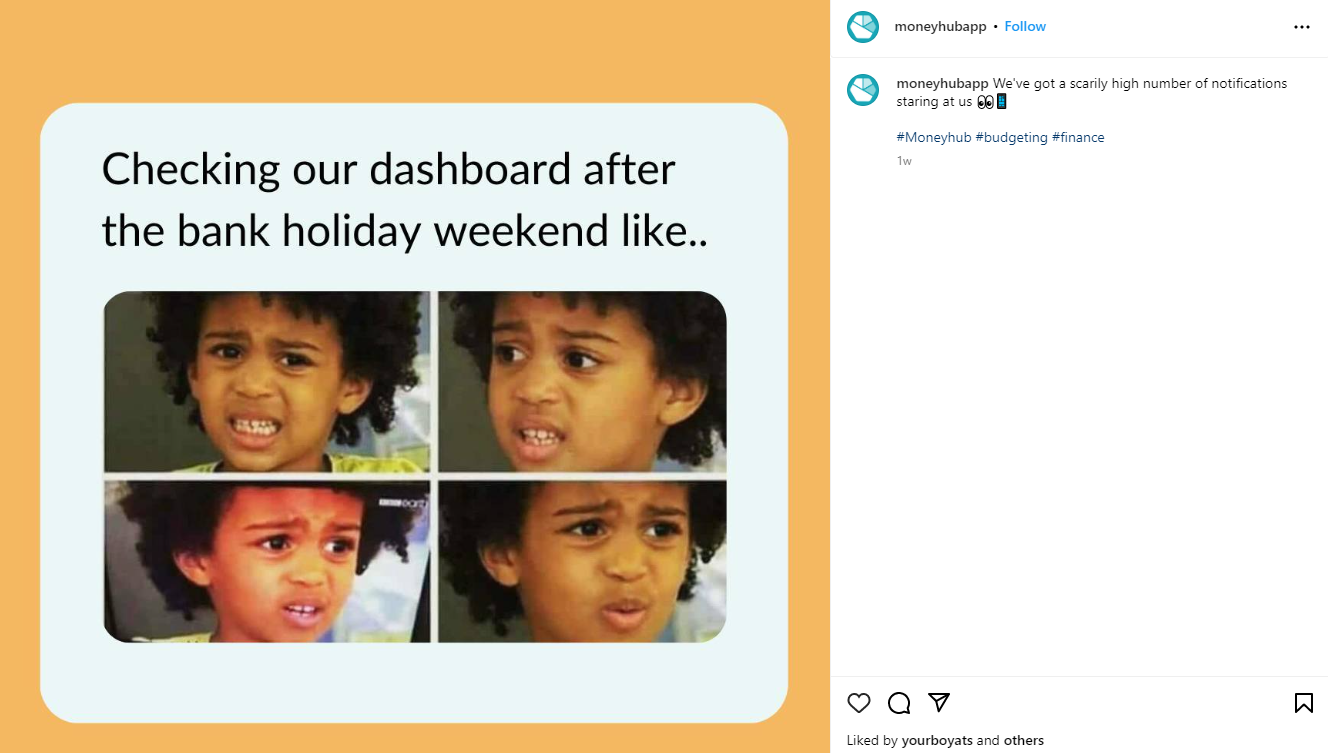 #3 - To provide offers and salesPart of lead generation
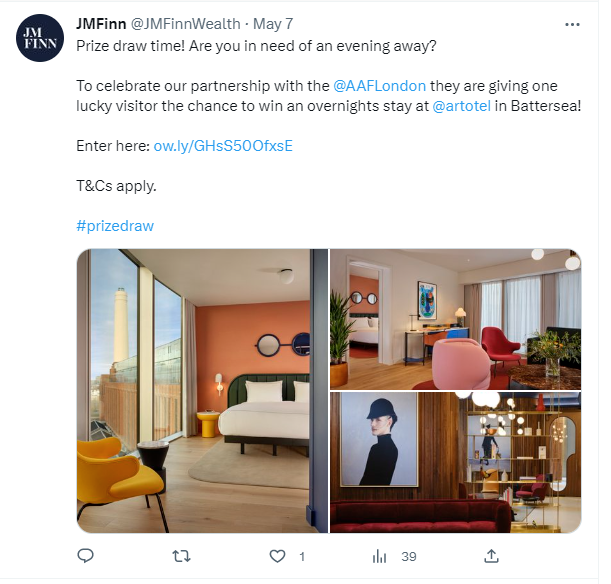 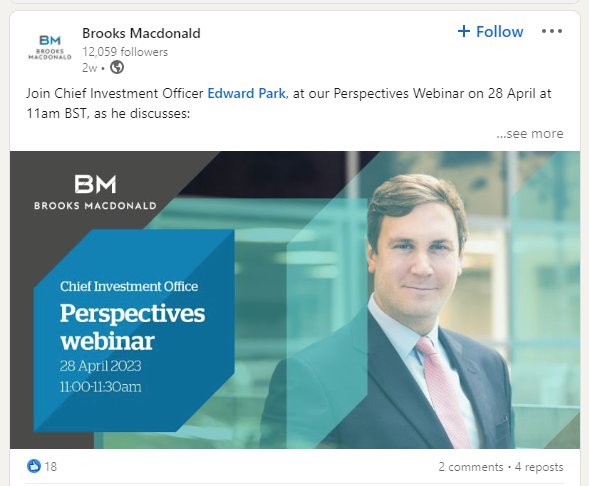 #4 - To gain reviews, testimonials, case studies
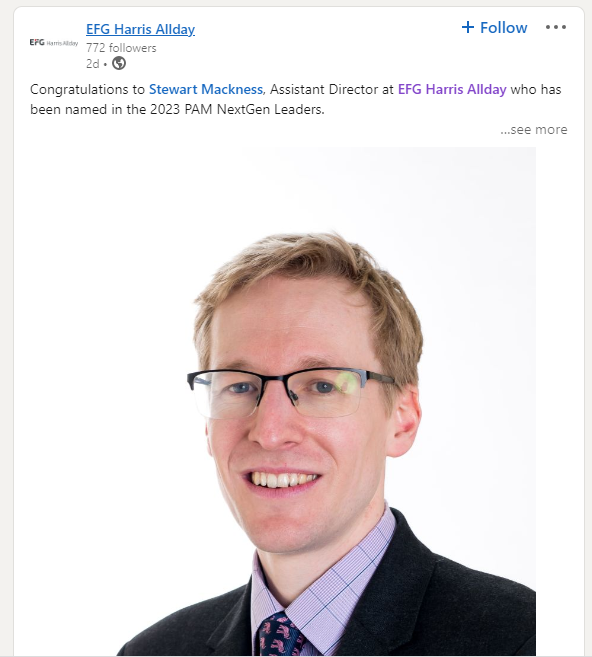 #5 - To deliver customer service
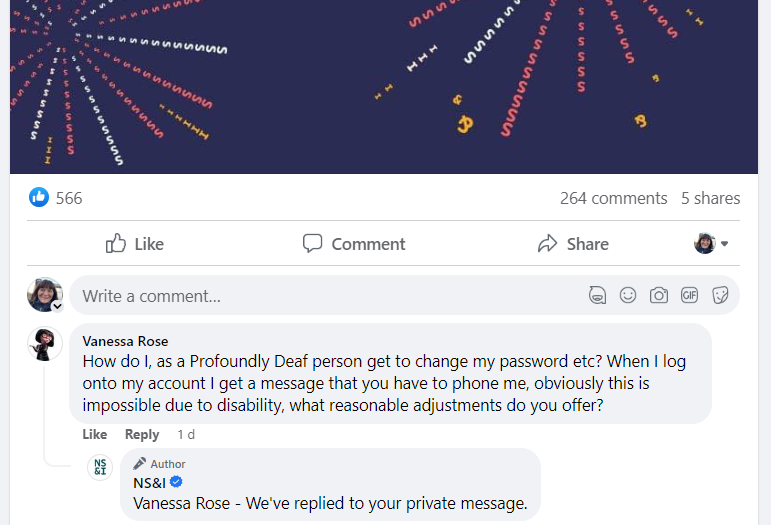 #6 - For customer segmentationTargeting specific groups
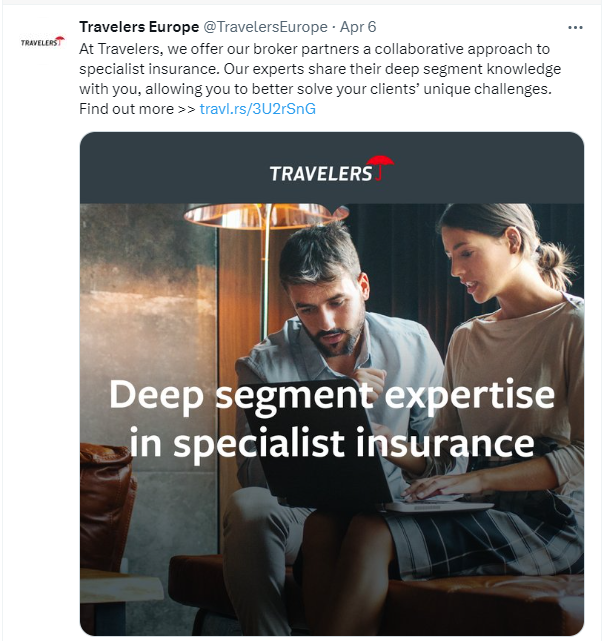 #7 - For brand management and awareness
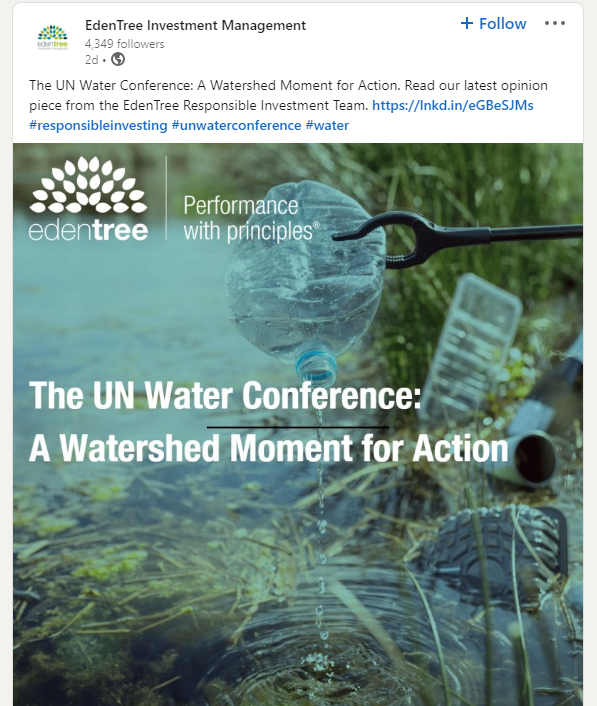 7 Strategic Uses of Social Media for Financial Services
Final slide
Dr Annmarie Hanlon
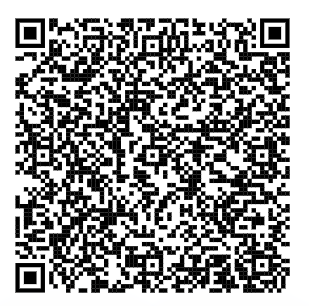 From Big Tech to Fintech: Journey Through Financial Services
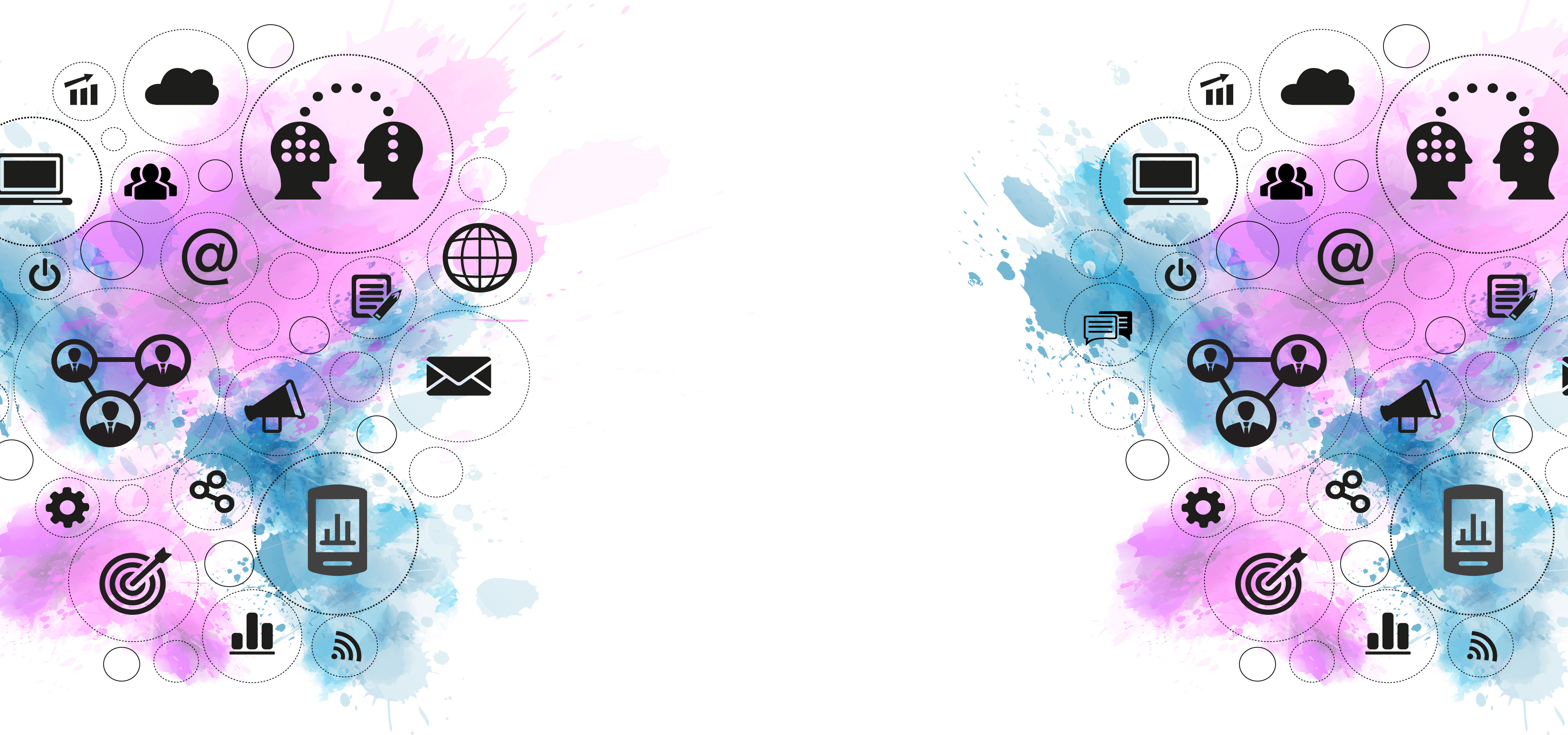 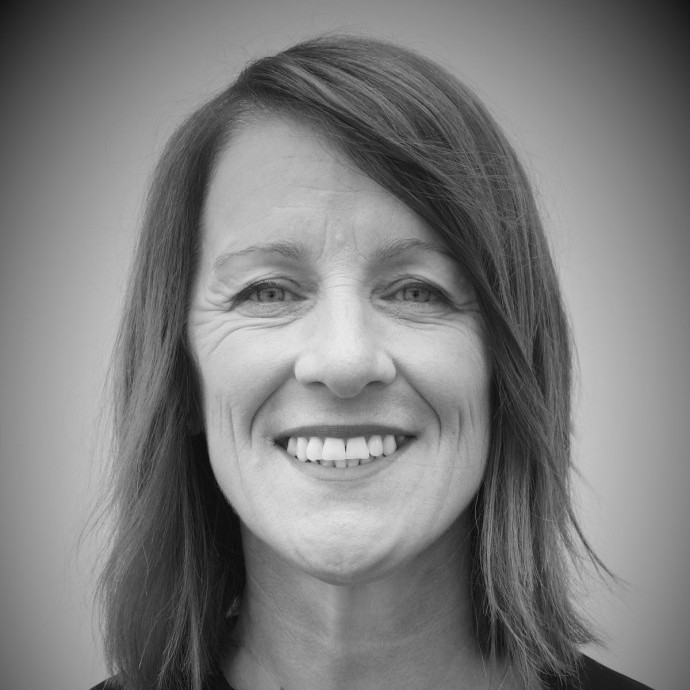 Suzanne Homewood
Managing Director – Decisioning Division
Moneyhub
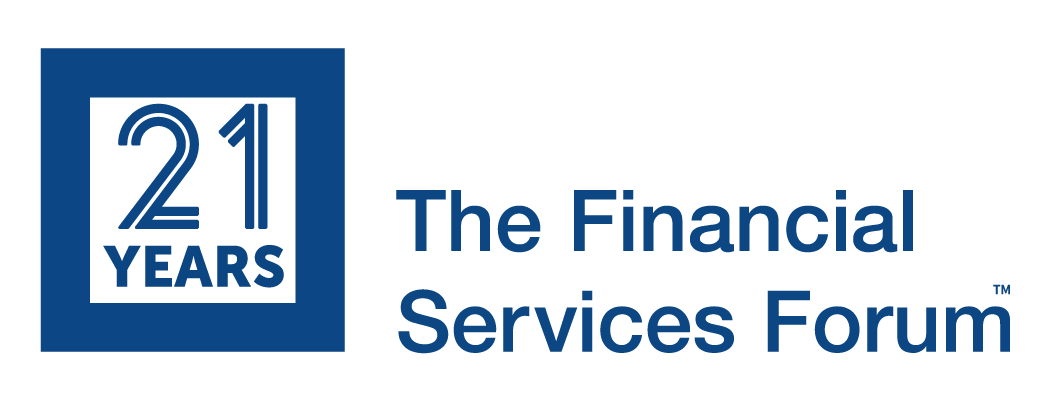 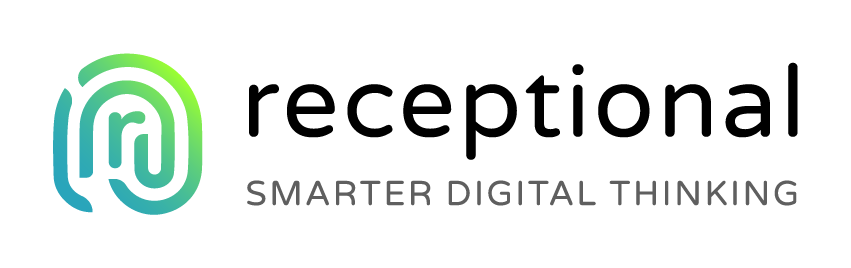 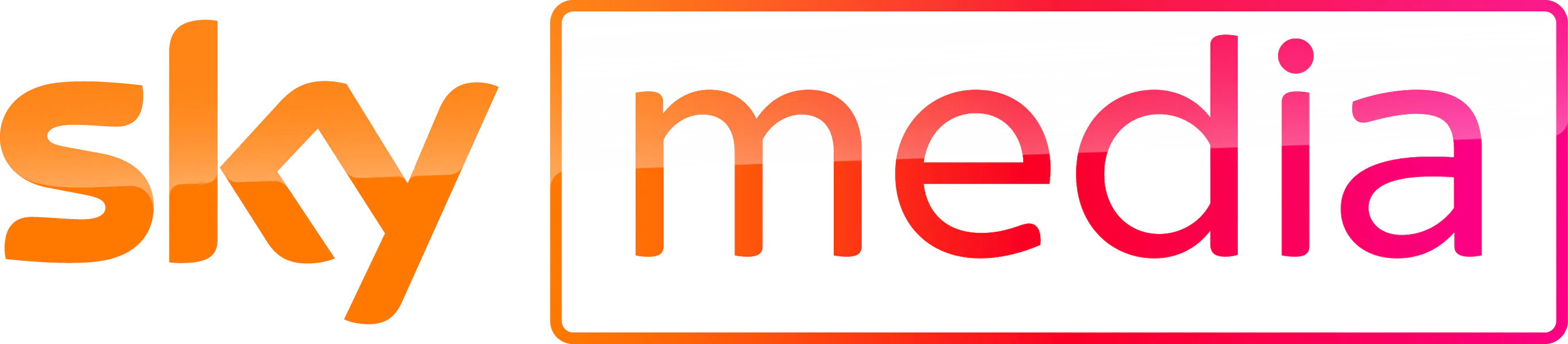 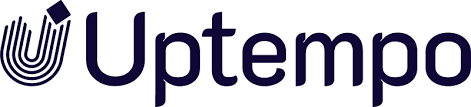 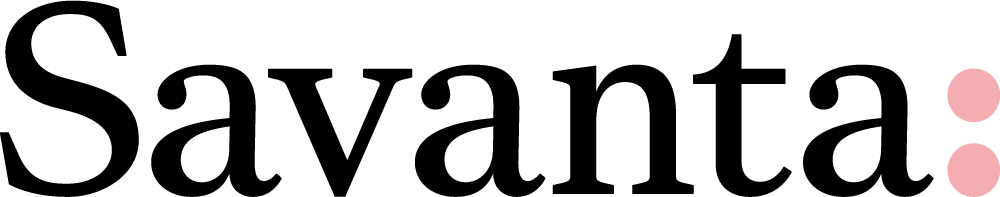 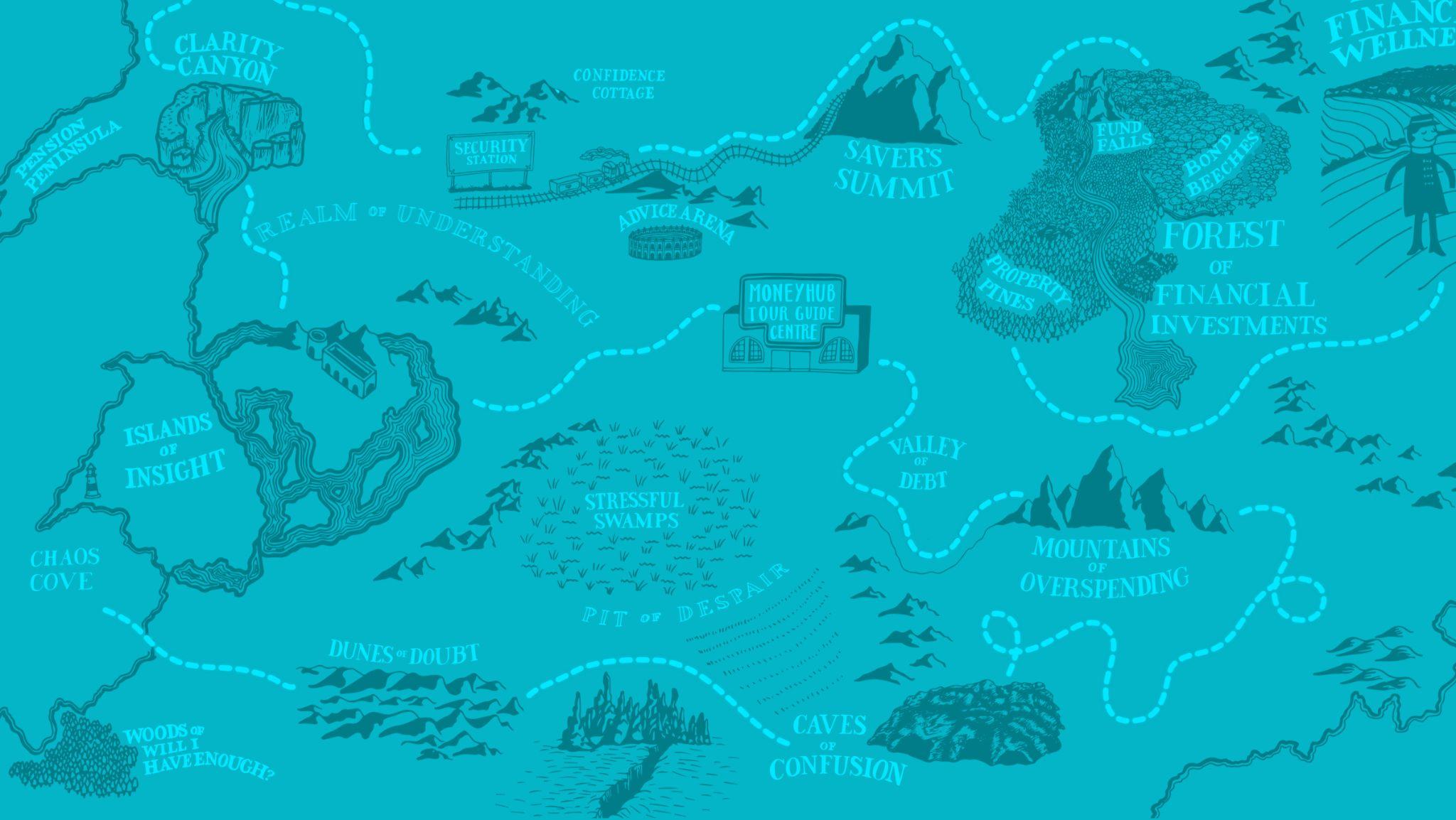 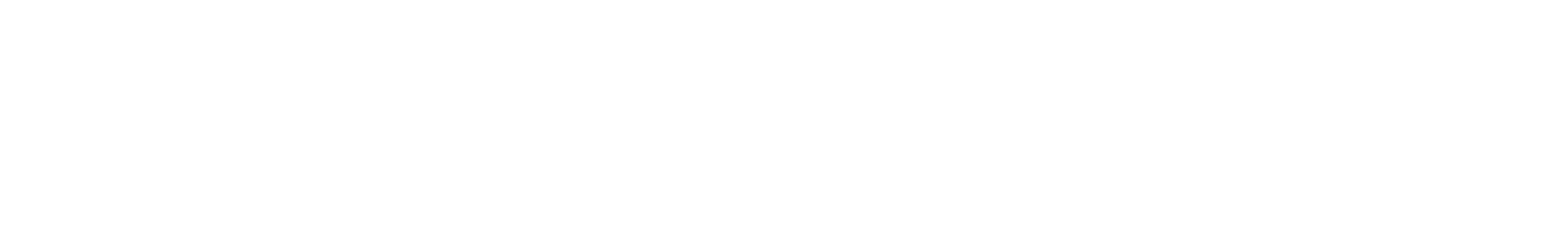 Suzanne Homewood
Managing Director, Decisioning
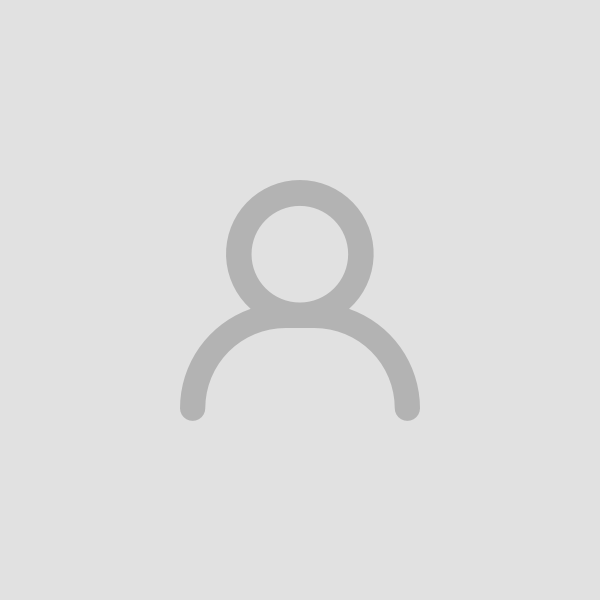 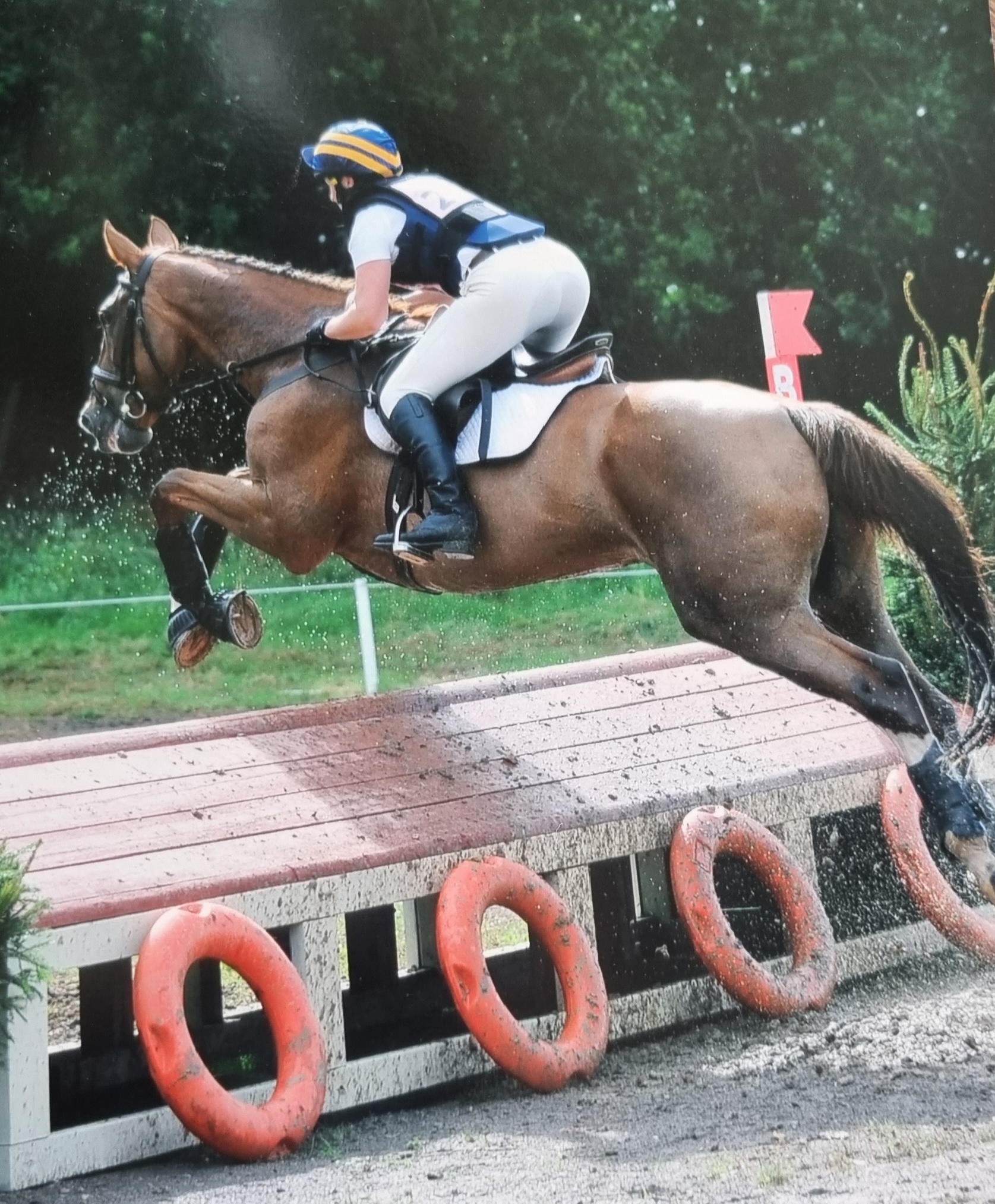 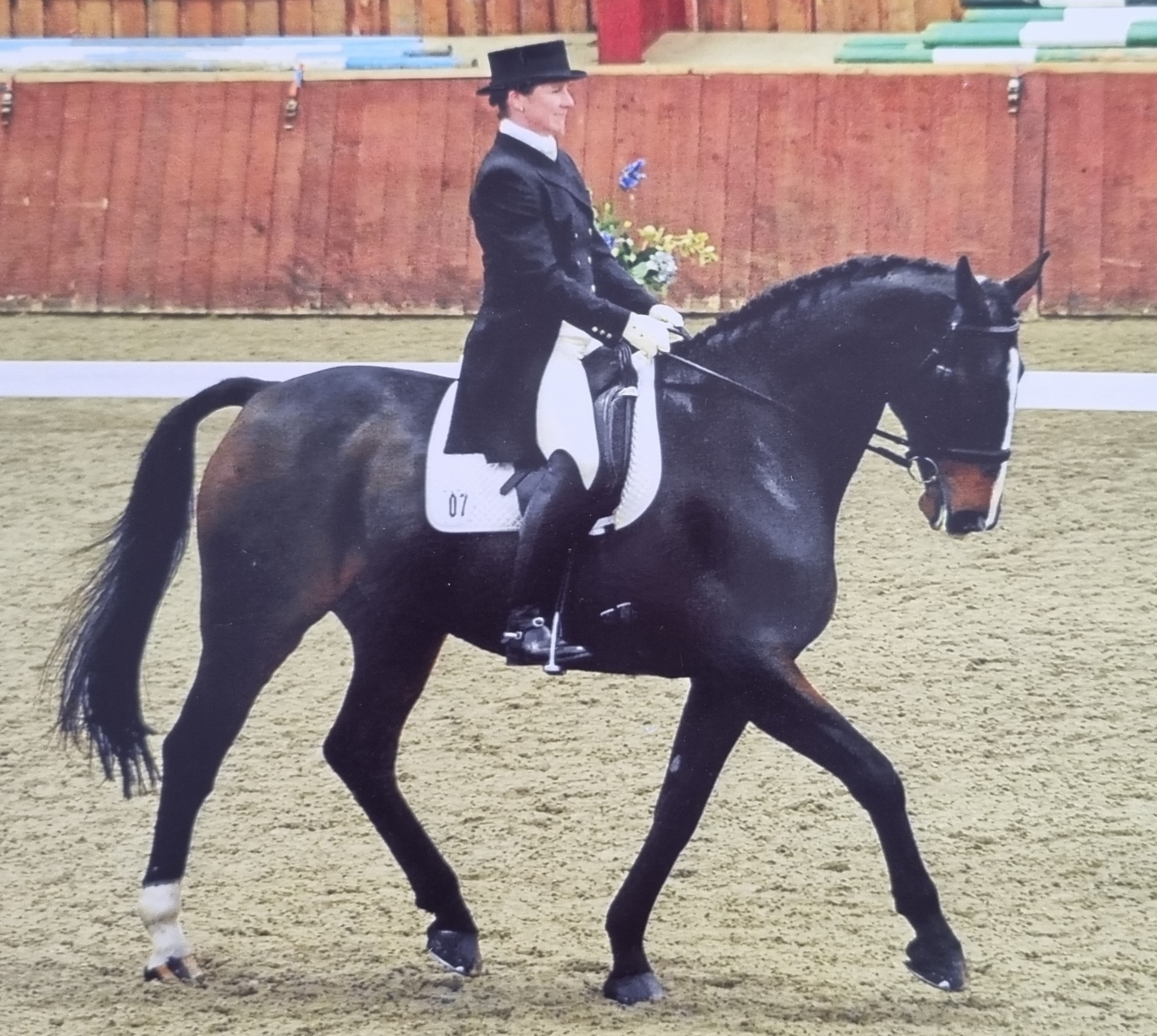 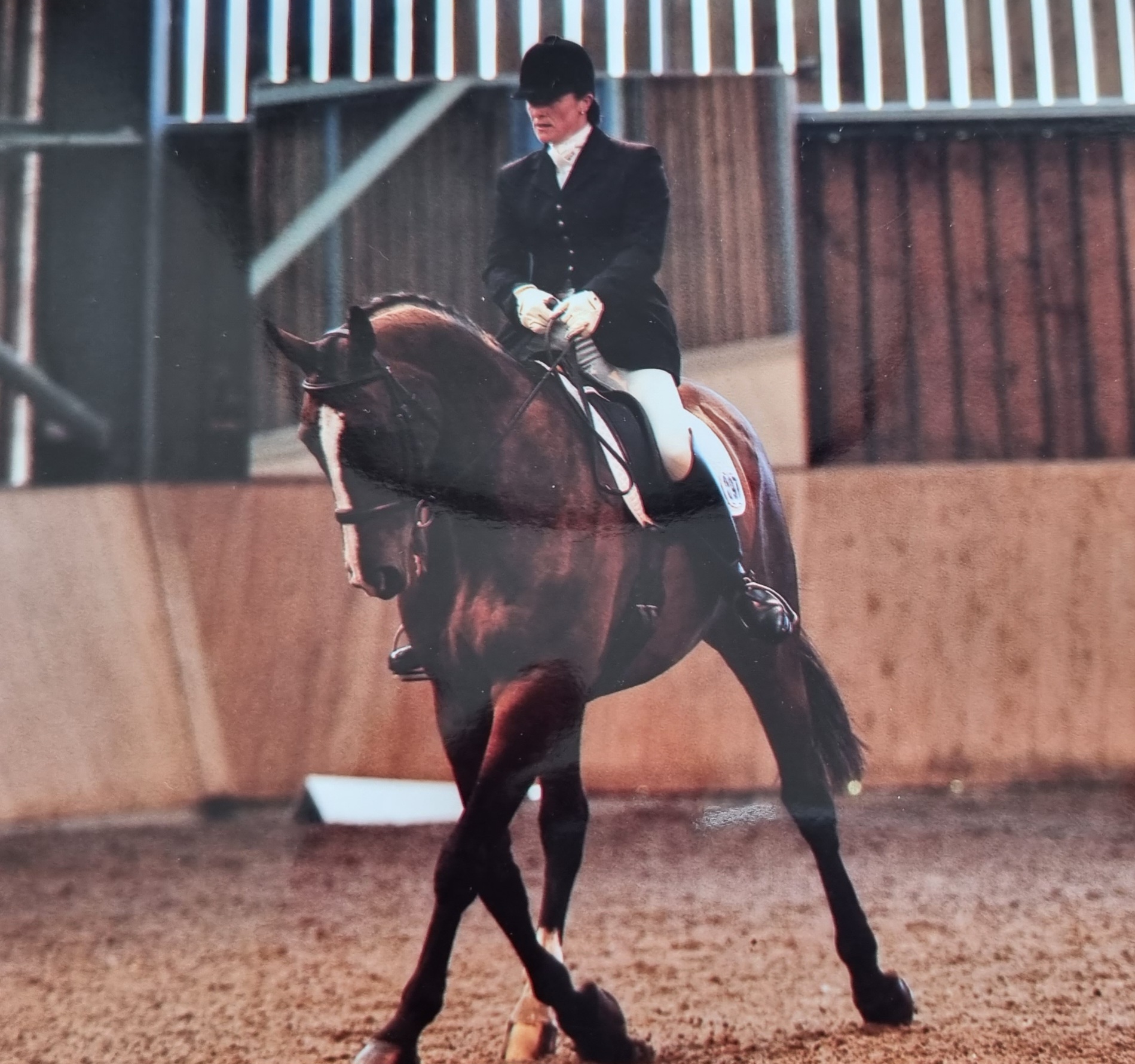 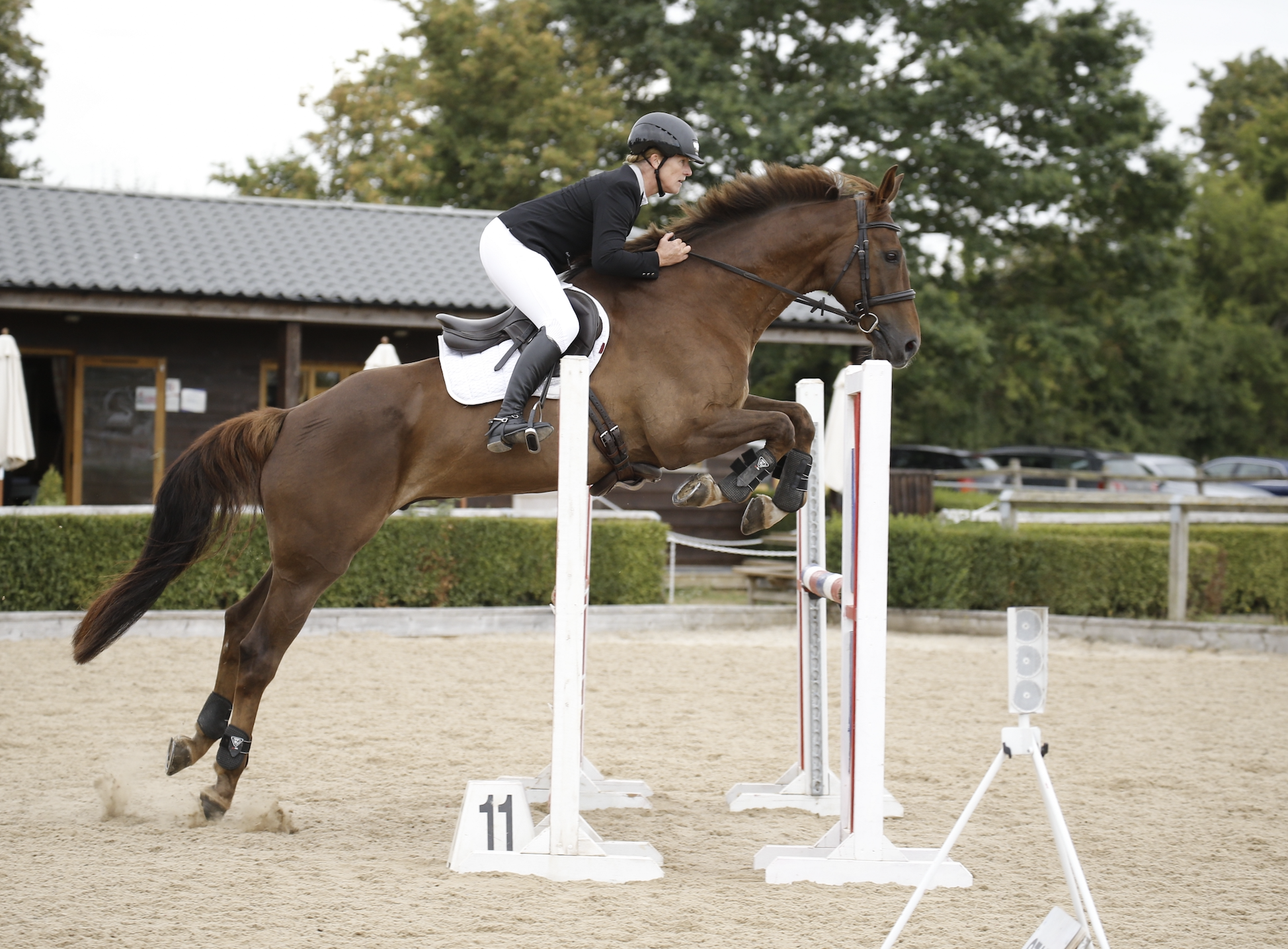 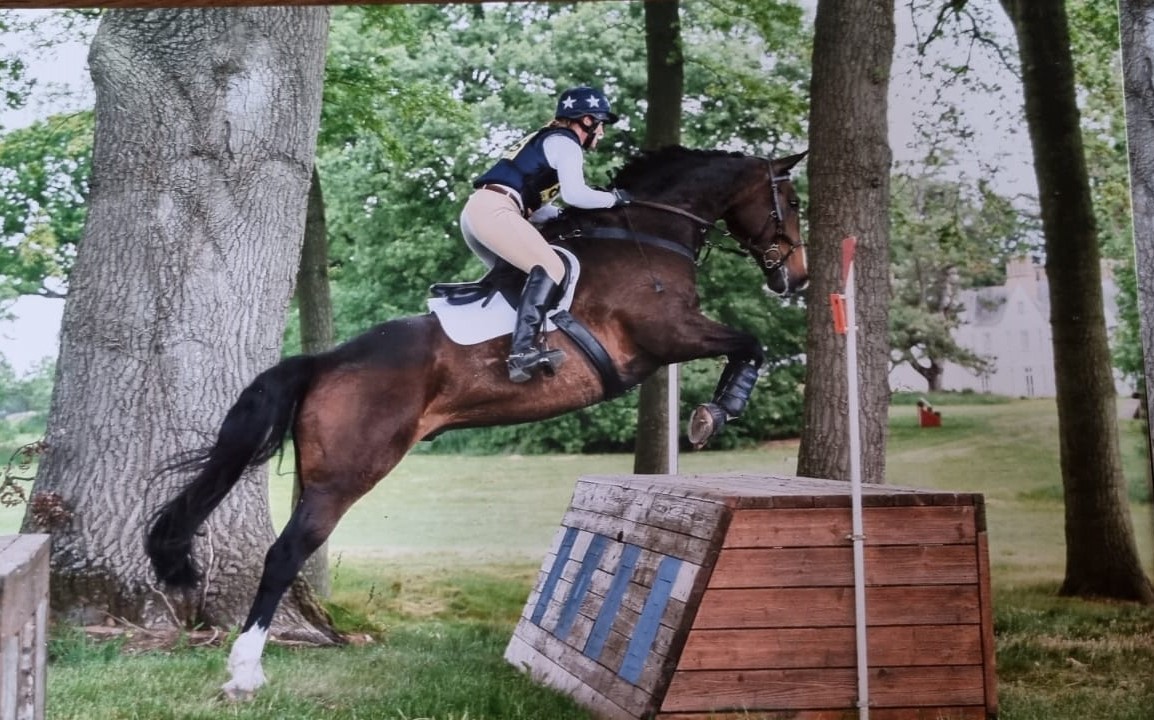 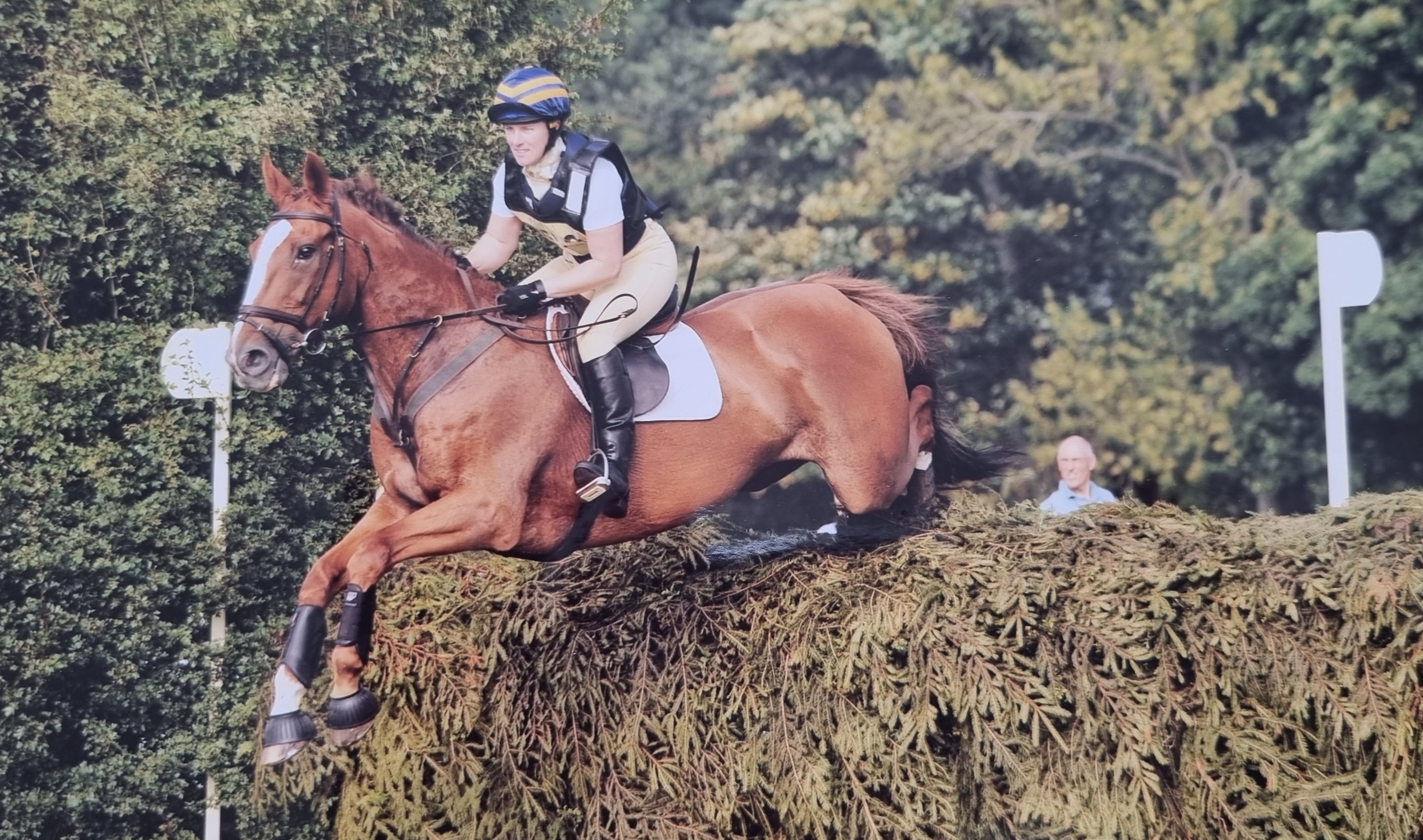 Technology……..
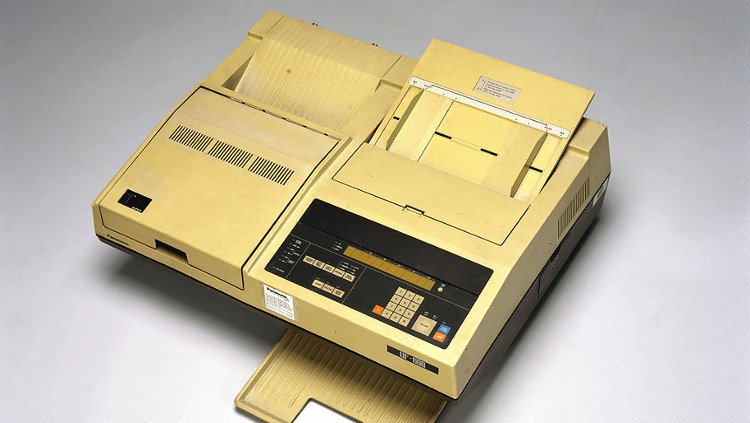 The mobile to data revolution
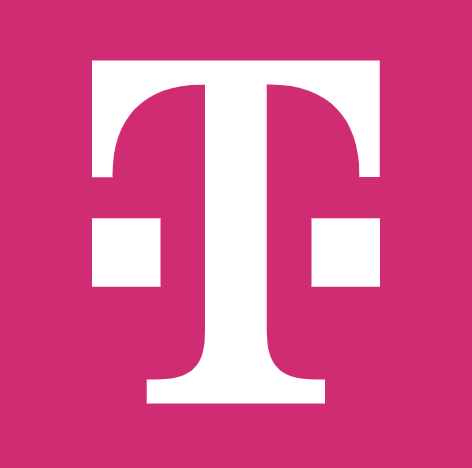 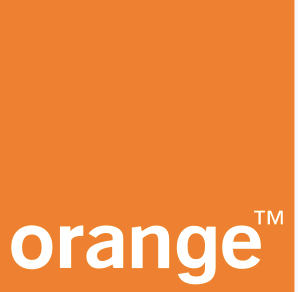 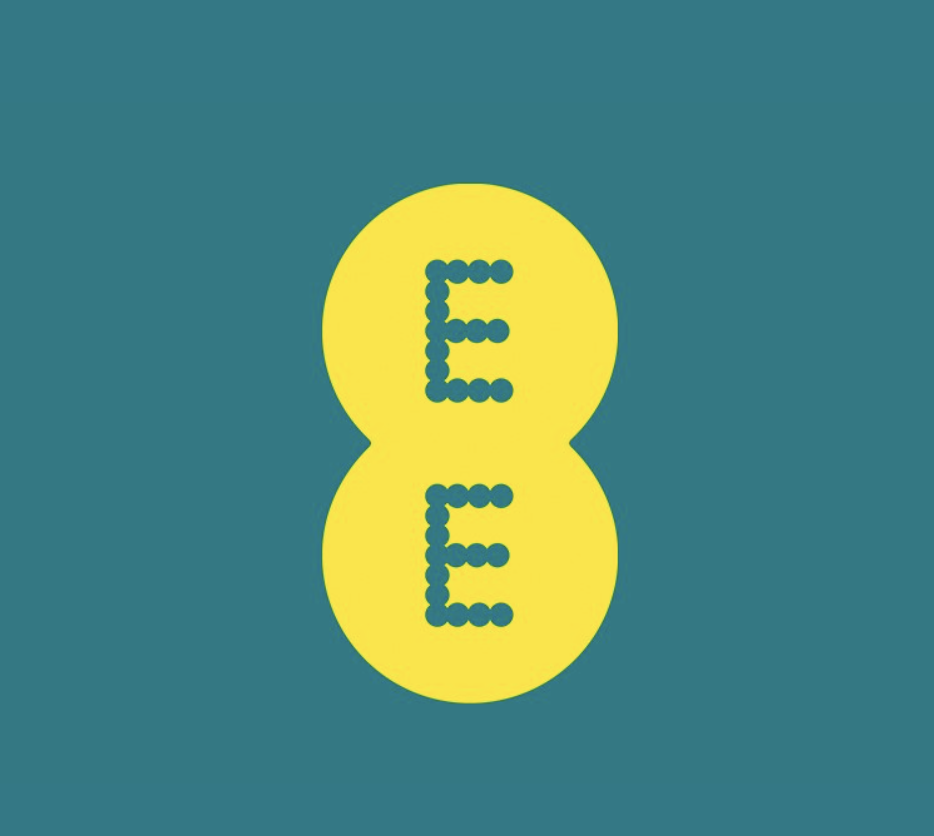 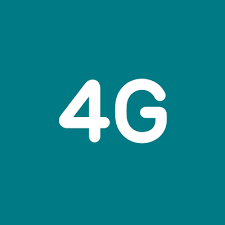 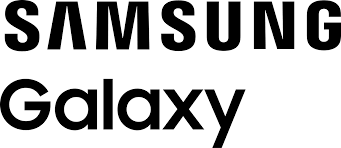 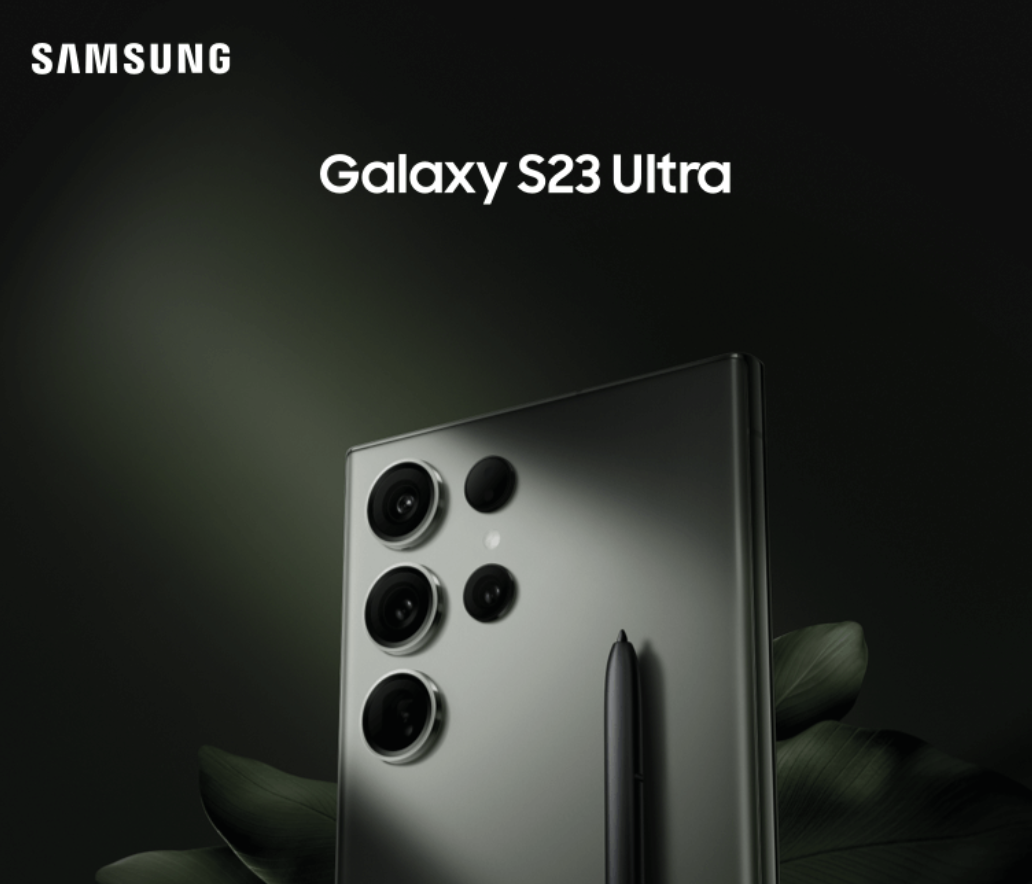 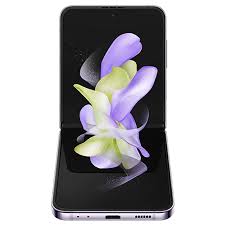 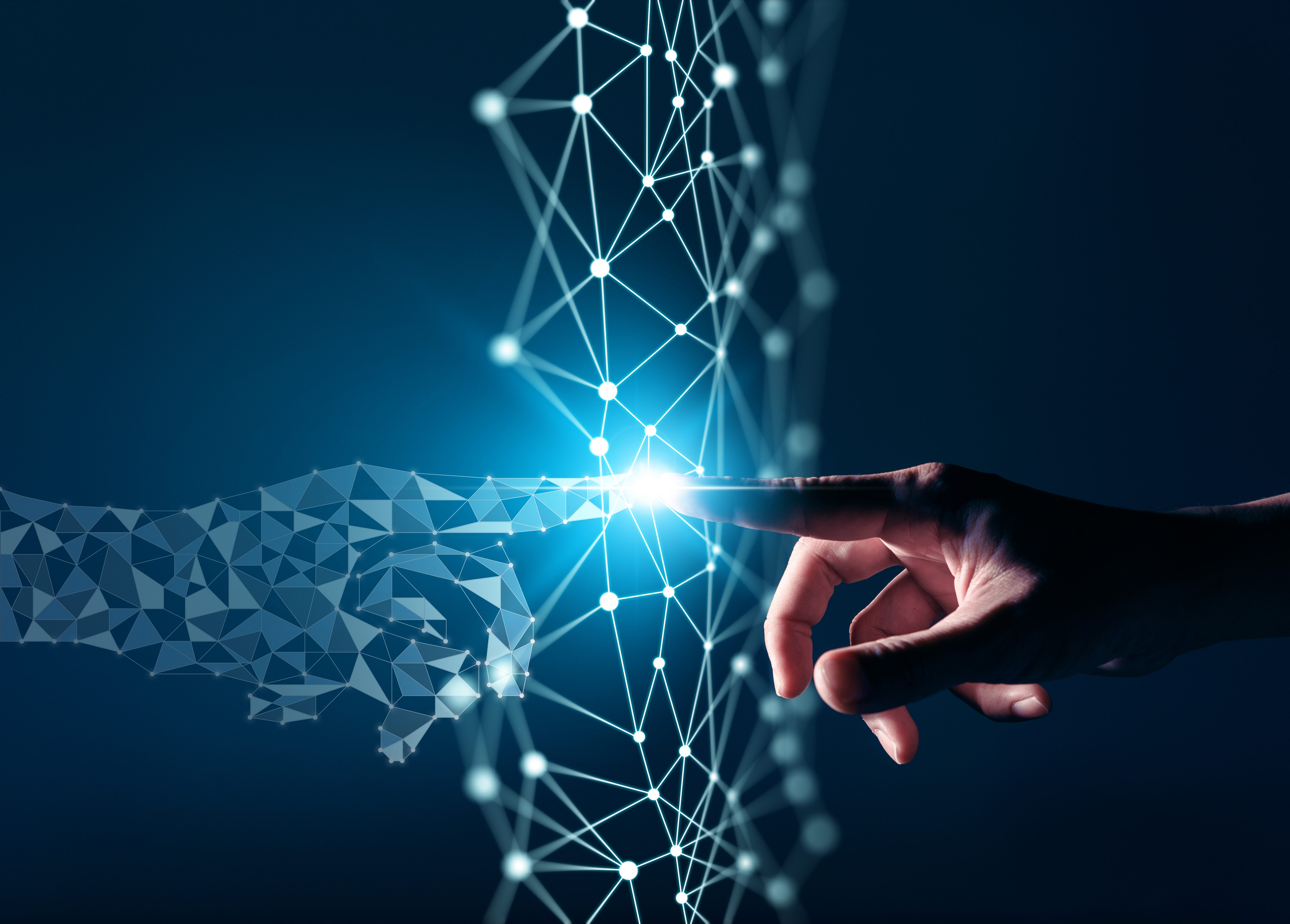 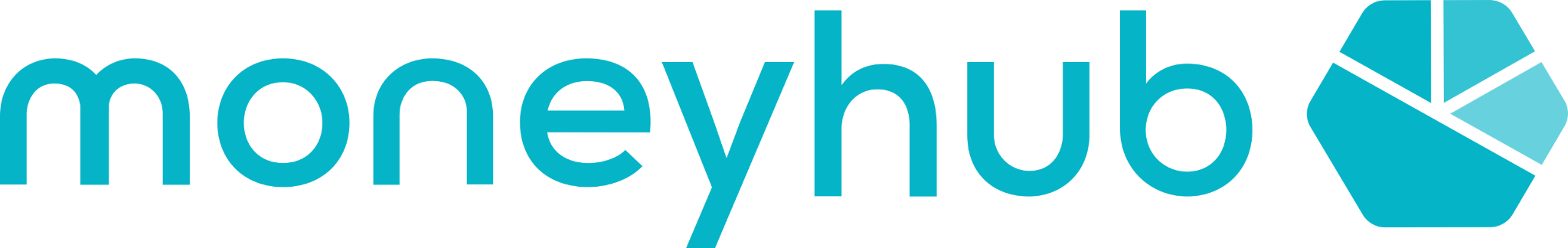 2014 - 2023


Our Vision:
To enhance the lifetime financial wellness 
of people, their communities and 
their businesses
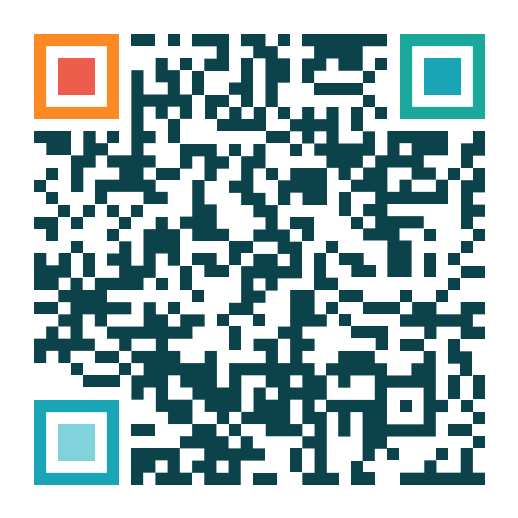 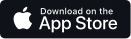 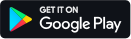 Growth trajectory…
£55m investment
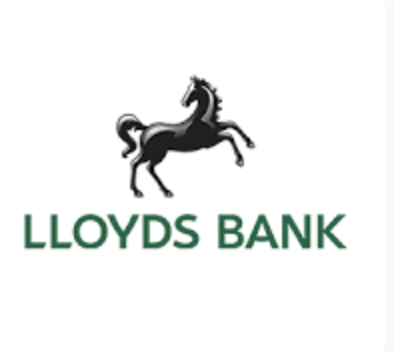 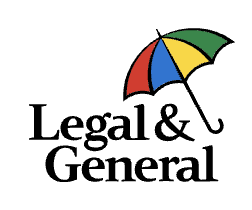 What’s Next?Post investment
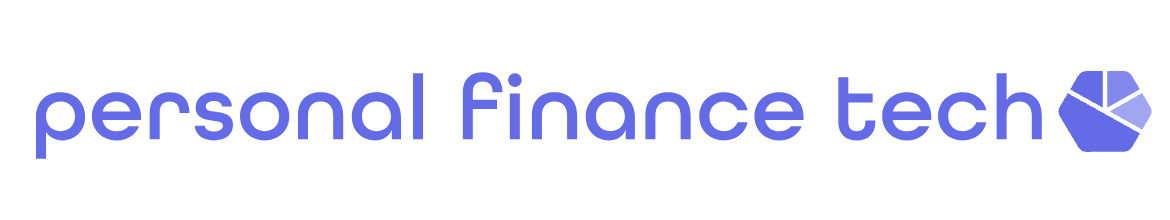 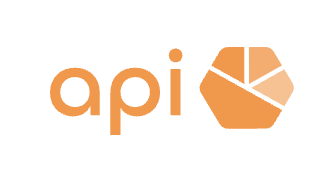 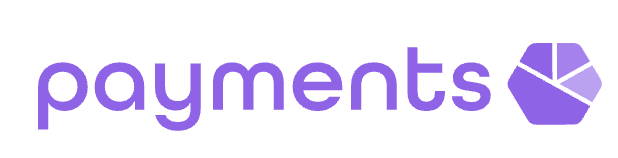 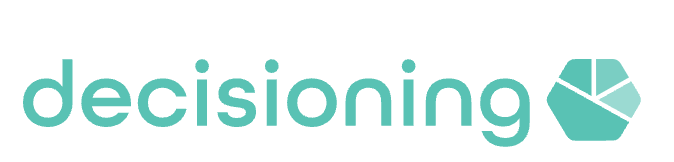 Why Open Finance now?
7m
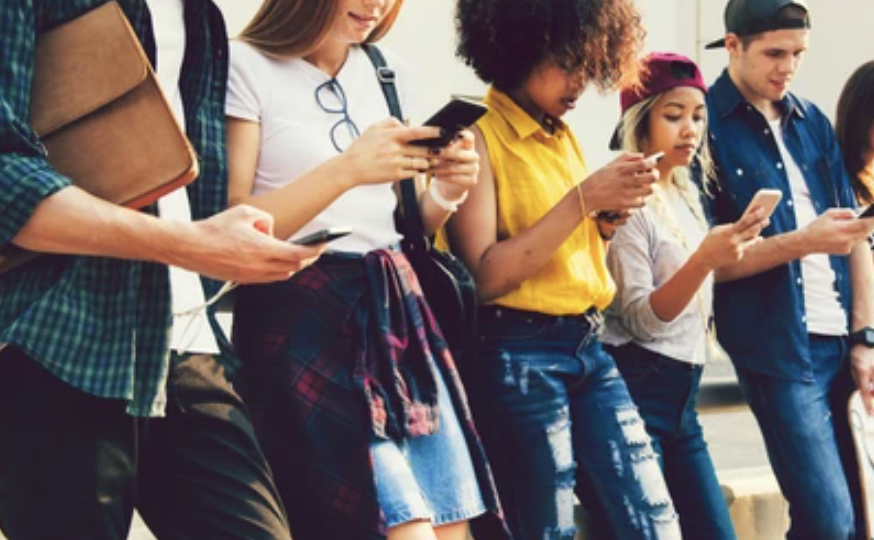 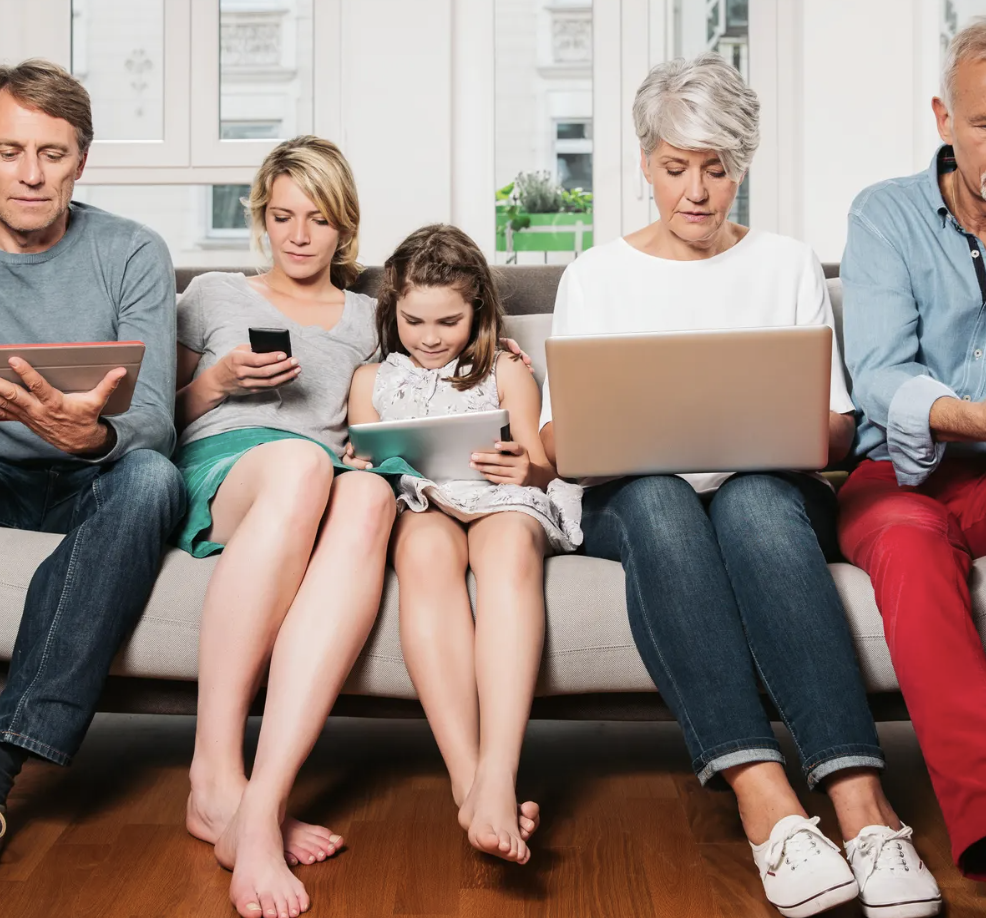 Financial worries
55% uk adult population afraid to talk about their financial situation
79% using some form of credit facility
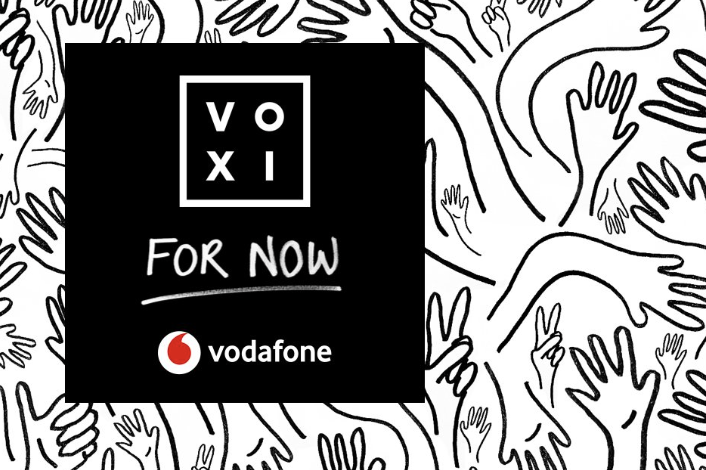 19bn
In unclaimed financial support each year
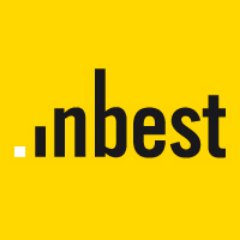 MoneyhubHelping businesses through intelligent data insight
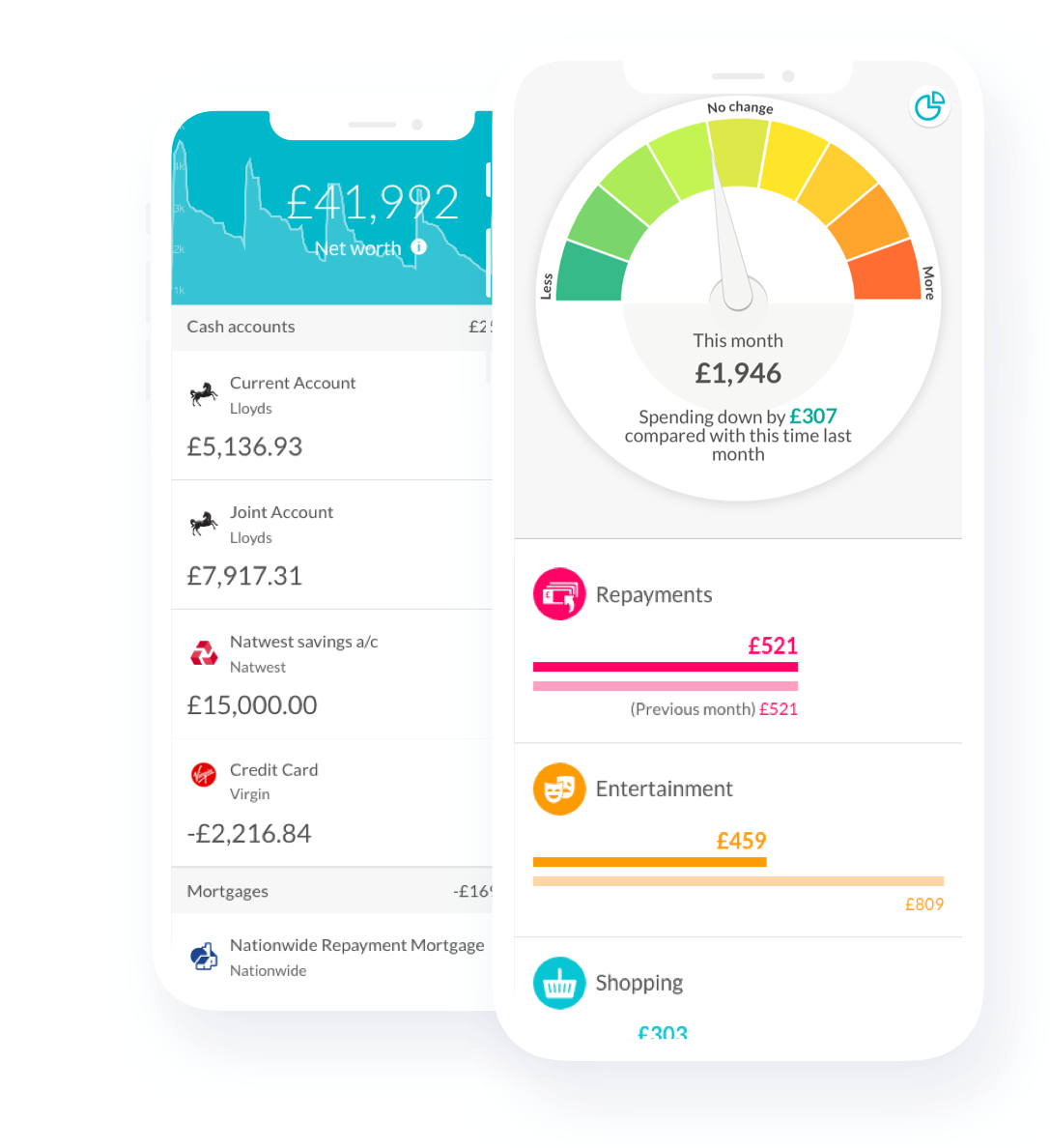 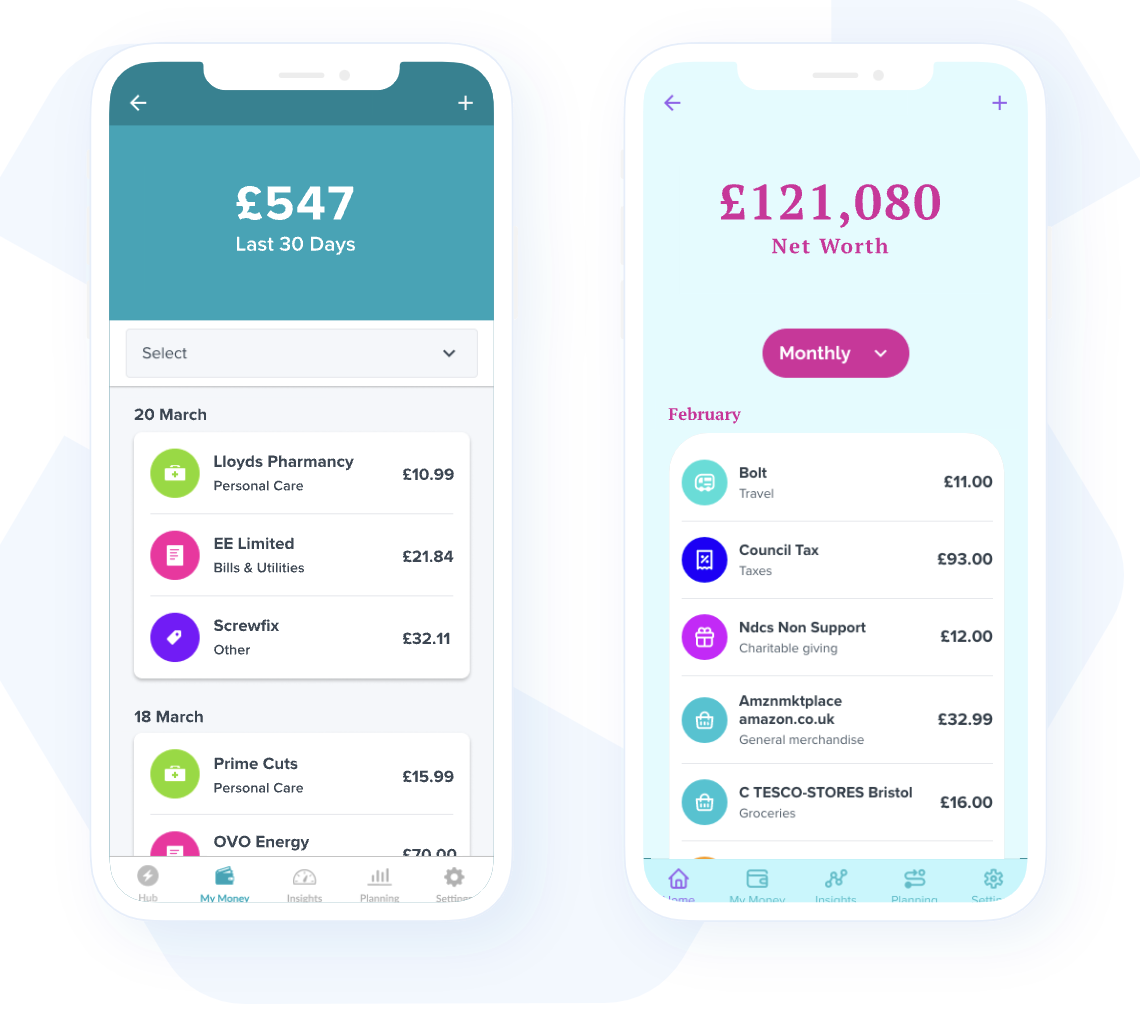 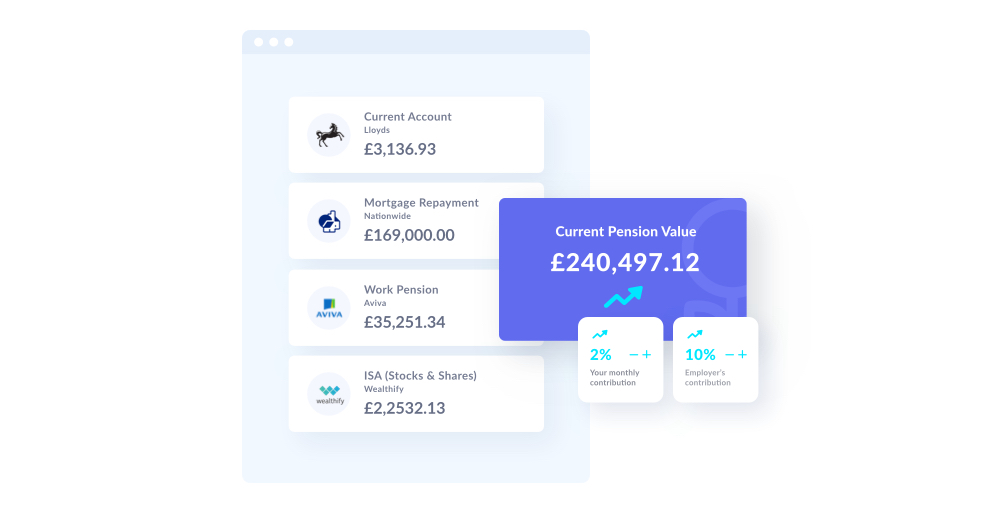 Real time insights
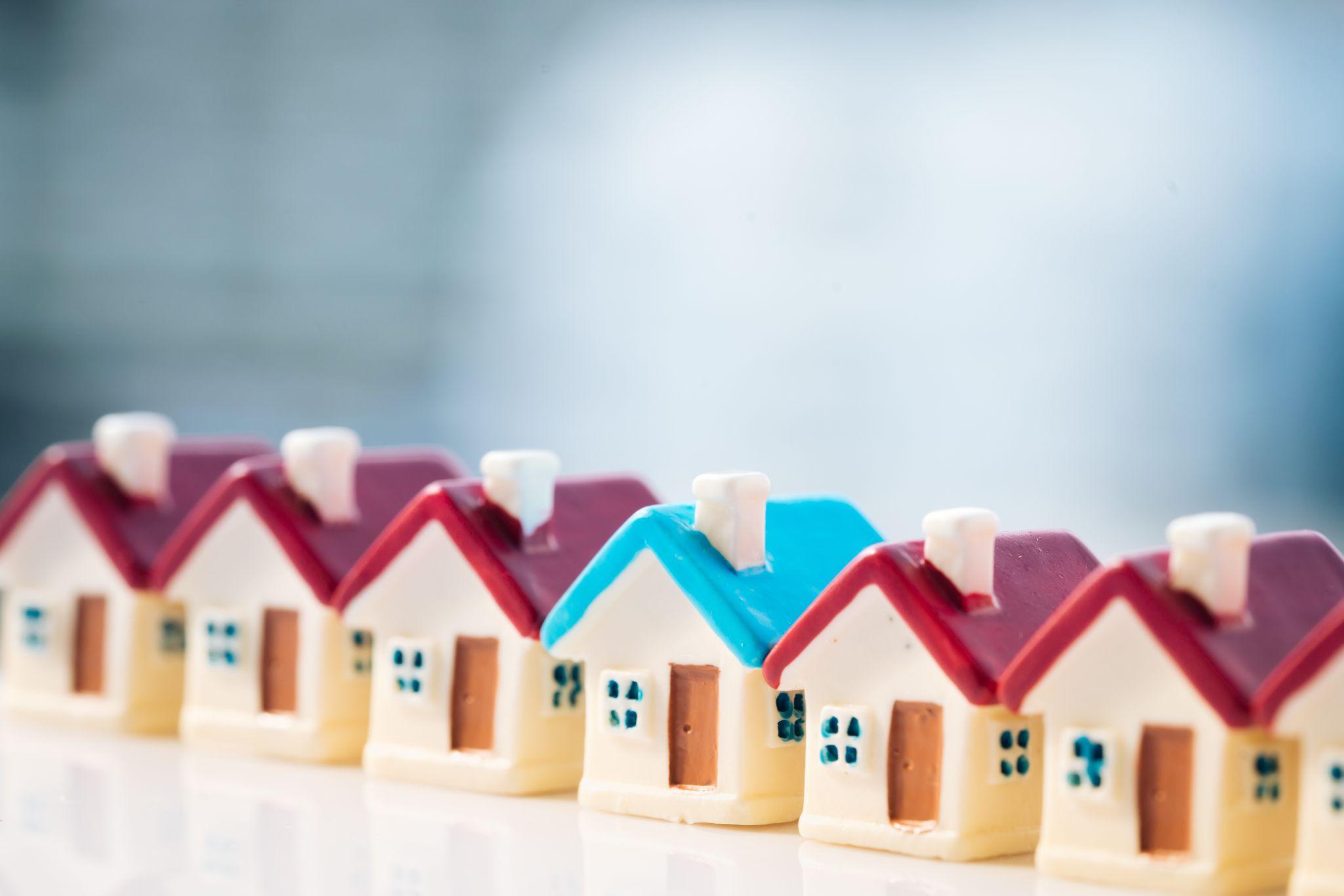 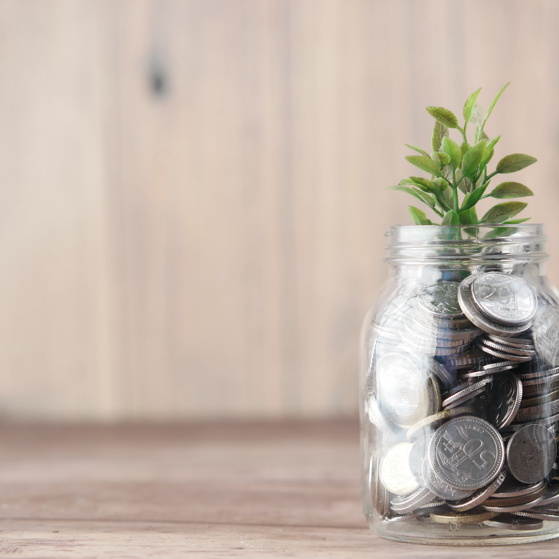 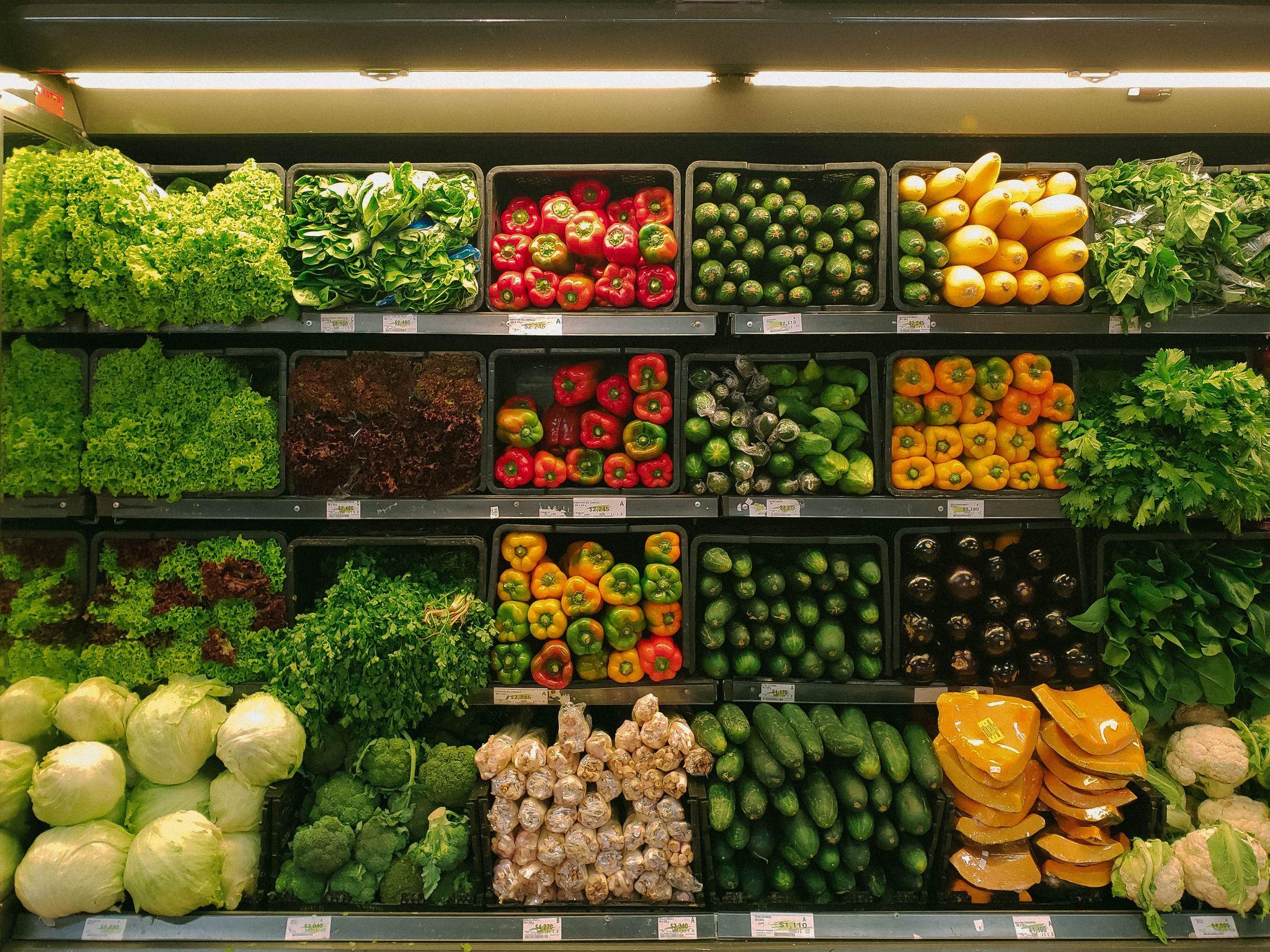 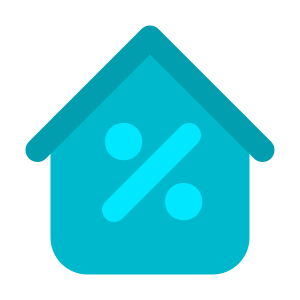 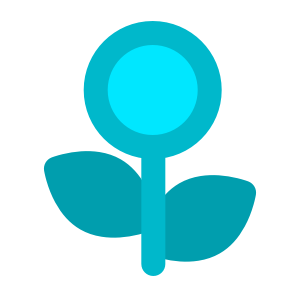 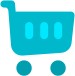 3x
Mortgages tripled Cost based on a £250k mortgage
Saving capacity has erodedAverage UK household net-income
Shopping behaviour has changed Shopping at budget supermarkets is up:
~£31,000
12%
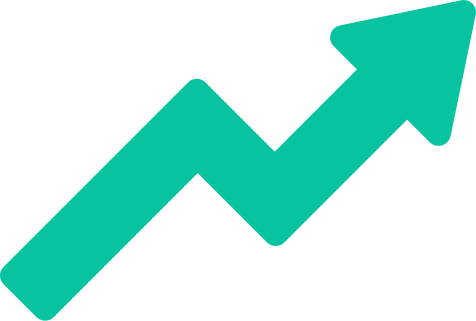 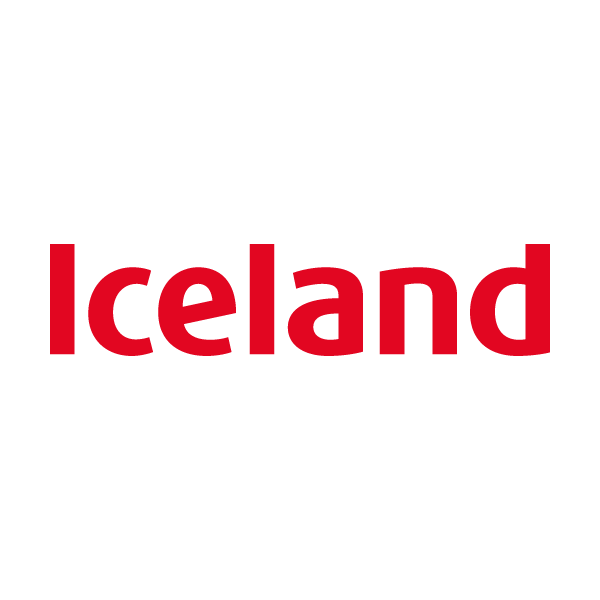 Savings down 14%
6%
6%
£1,250
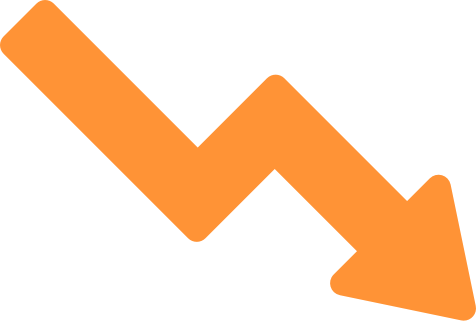 2.1%
£417
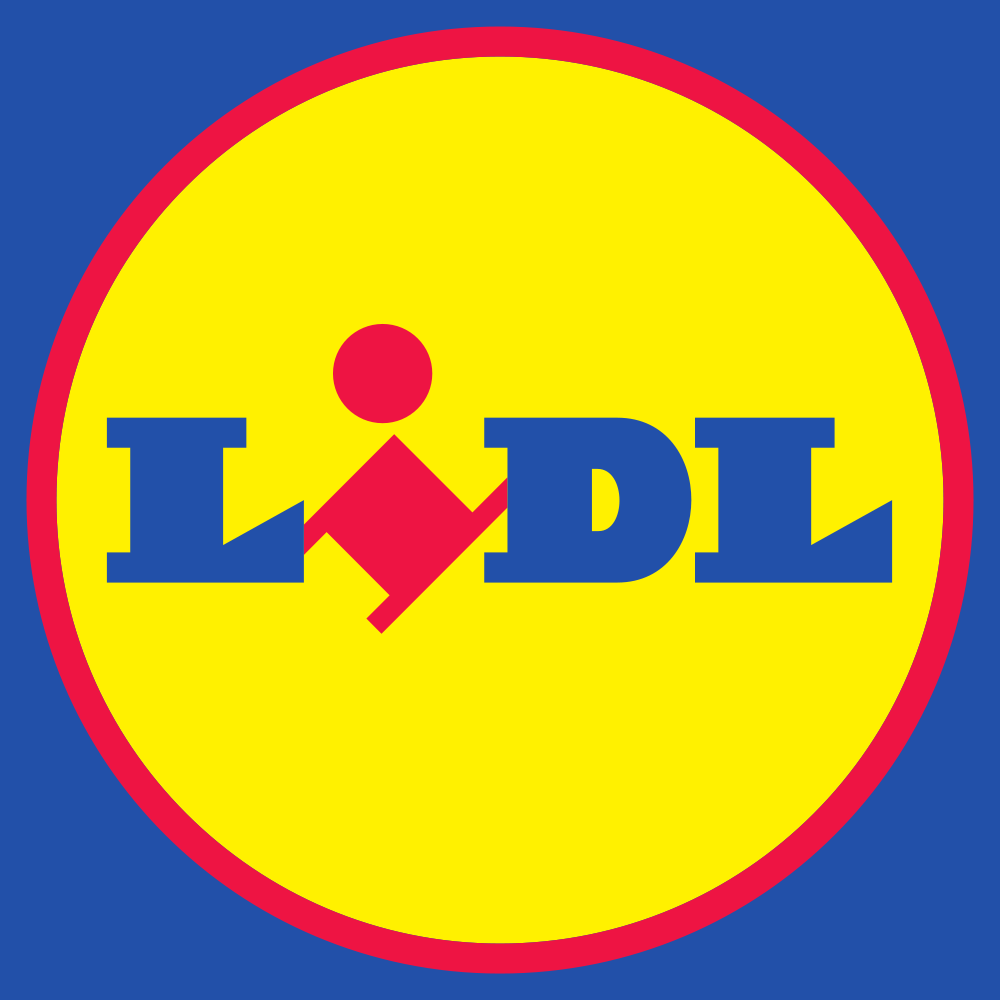 6%
~£26,000
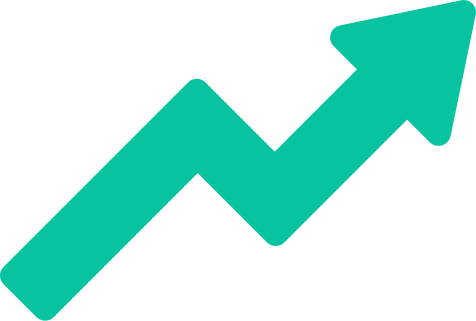 Savings down 9%
0%
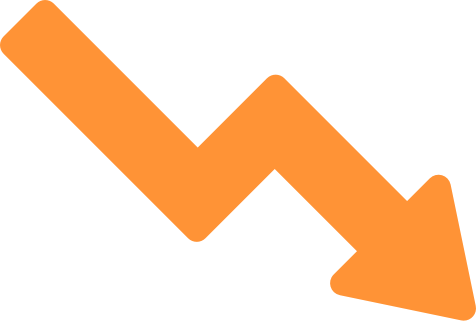 -13%
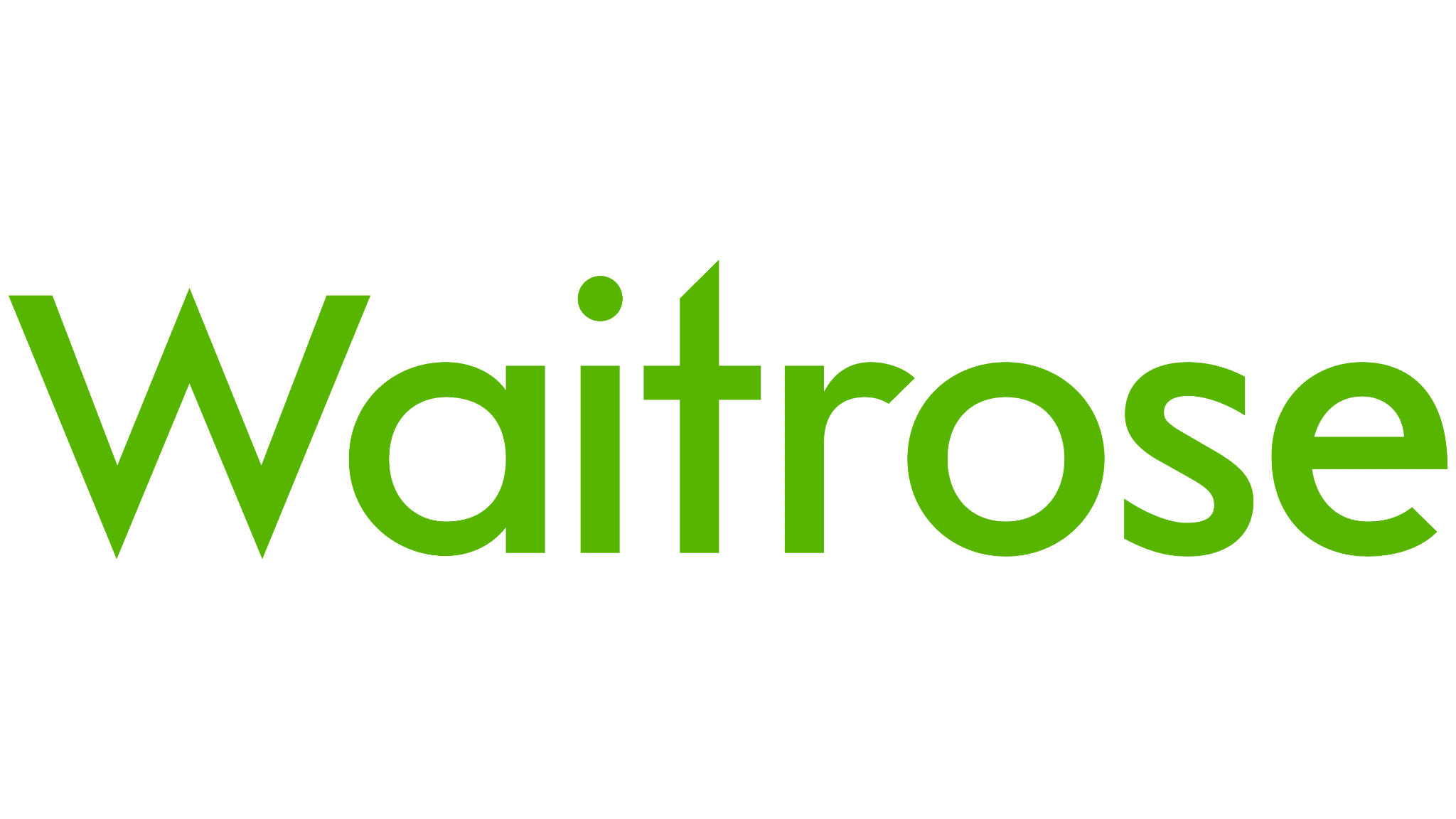 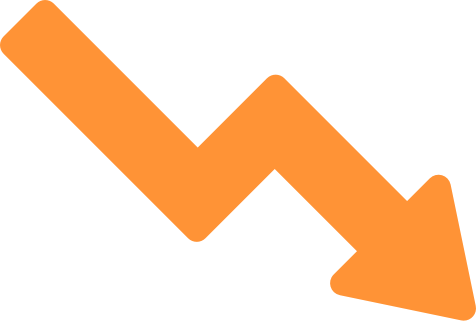 June 2018
In deficit
July 7%
December 4%
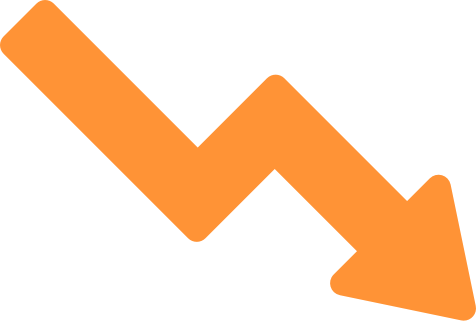 2022
Source: Moneyhub
[Speaker Notes: TALK TRACK/SPEAKER NOTES
Mortgage rates have tripled since June 2018 up from 2.1% to 6%. This means a mortgage of £250,000, now costs £1,250 compared to £416.67 in June 2018.

According to MH data
We can see that typical saving capacity has eroded:
A typical U.K. household with a net-income of ~£31k saving capacity has declined from 14% in October 2021 to 6% in October 2022.
Lower income U.K. household with a net-income of ~£26k saving capacity has declined from 9% in October 2021 to 0% in October 2022.  In fact, lower income households had to borrow or use up savings to cover a deficit of 7% of their net income in July 2022 and 4% in August 2022 to cover spending.

Our MH data also shows a change in consumer shopping behaviour. We can see our users are moving towards budget supermarkets to reduce the impact of price rices.  When looking at our data this October compared to last year (2021-10 vs 2022-10), shopping at budget retailers Iceland and Lidl is up at 12% and 6% respectively while shopping at Waitrose is down 13%

It is very clear, everybody but in particular, those most vulnerable and on low-income will be hit the hardest.]
“Be in no doubt: the Duty will be a significant shift in what we expect of firms.”
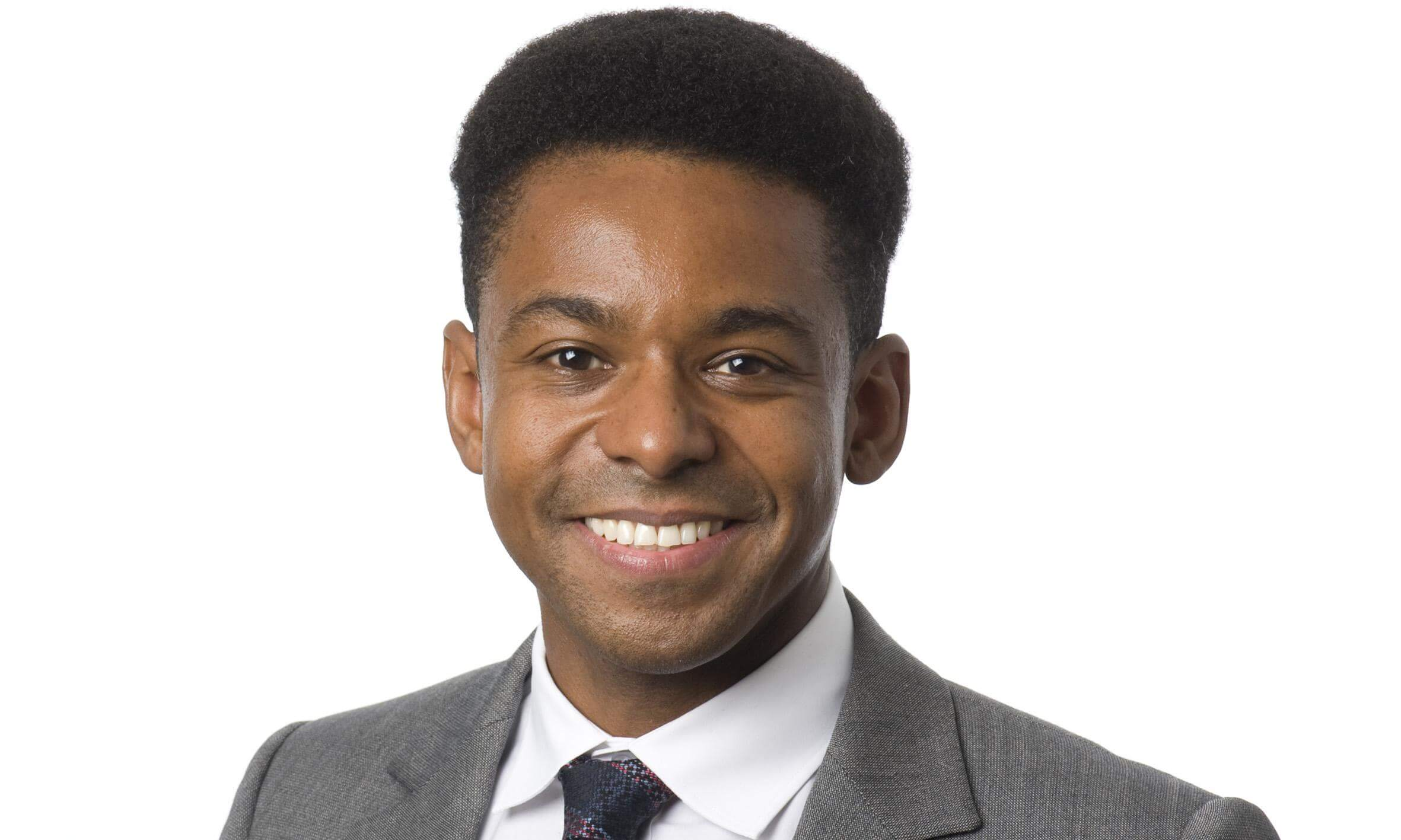 Sheldon Mills – Executive Director, Consumers & Competition: FCA
29th September 2022 – Consumer Protection in Financial Services Summit
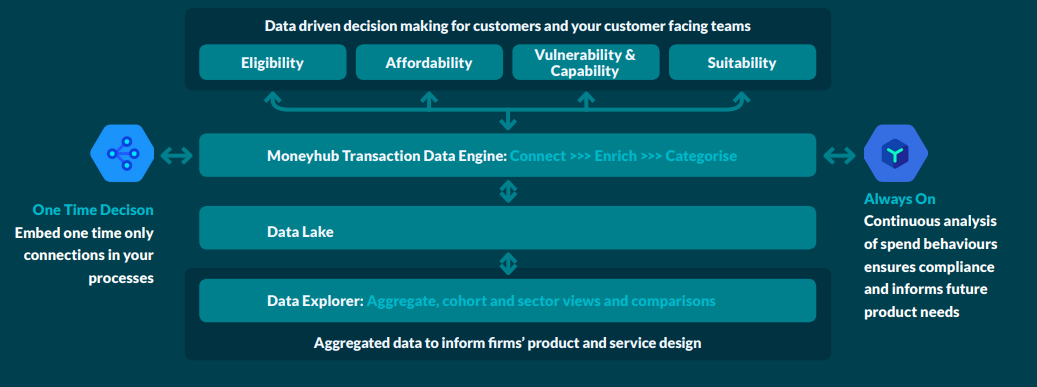 [Speaker Notes: Talk track

(The purpose of this slide is to set the scene and to plant the seed that done well, Consumer Duty is an opportunity for firms, that it relies on putting data at the heart of  the response, and that whilst it’s daunting, Moneyhub is here to help)

The purpose of this presentation is to talk about Consumer Duty as a business opportunity

And how Moneyhub can help you comply with the Consumer Duty whilst also helping grow your revenues, reduce costs and improve risk management

The FCA’s vision for Consumer Duty is that: 

1. It provides a fairer basis for competition

2. The flexibility of an outcomes-focused, rather than prescriptive, approach

3. And a boost to growth and innovation


TAKEAWAY

If you take just one thing away from this presentation it’s that Consumer Duty is a significant shift, both for firms and for the FCA. It is also an opportunity for firms

Don’t just take my word for it – these are the words of the FCA’s Sheldon Mills in his speech at the end of September.

This shift means putting customers in a position:

1. Where they can make informed decisions;

2. Where they are presented with suitable products and services for their individual needs;

3. Where they receive fair value for those purchases;


The duty will require all firms whether designing, manufacturing, distributing or advising on products and services, to put retail customers’ needs first

The question is how do you do this, and how do you create value from it? 

I want to talk about

1. The win:win of consumer duty

2. The role of data in consumer duty compliance 

3. And Moneyhub’s role in guiding you to the data you need]
Financial worries
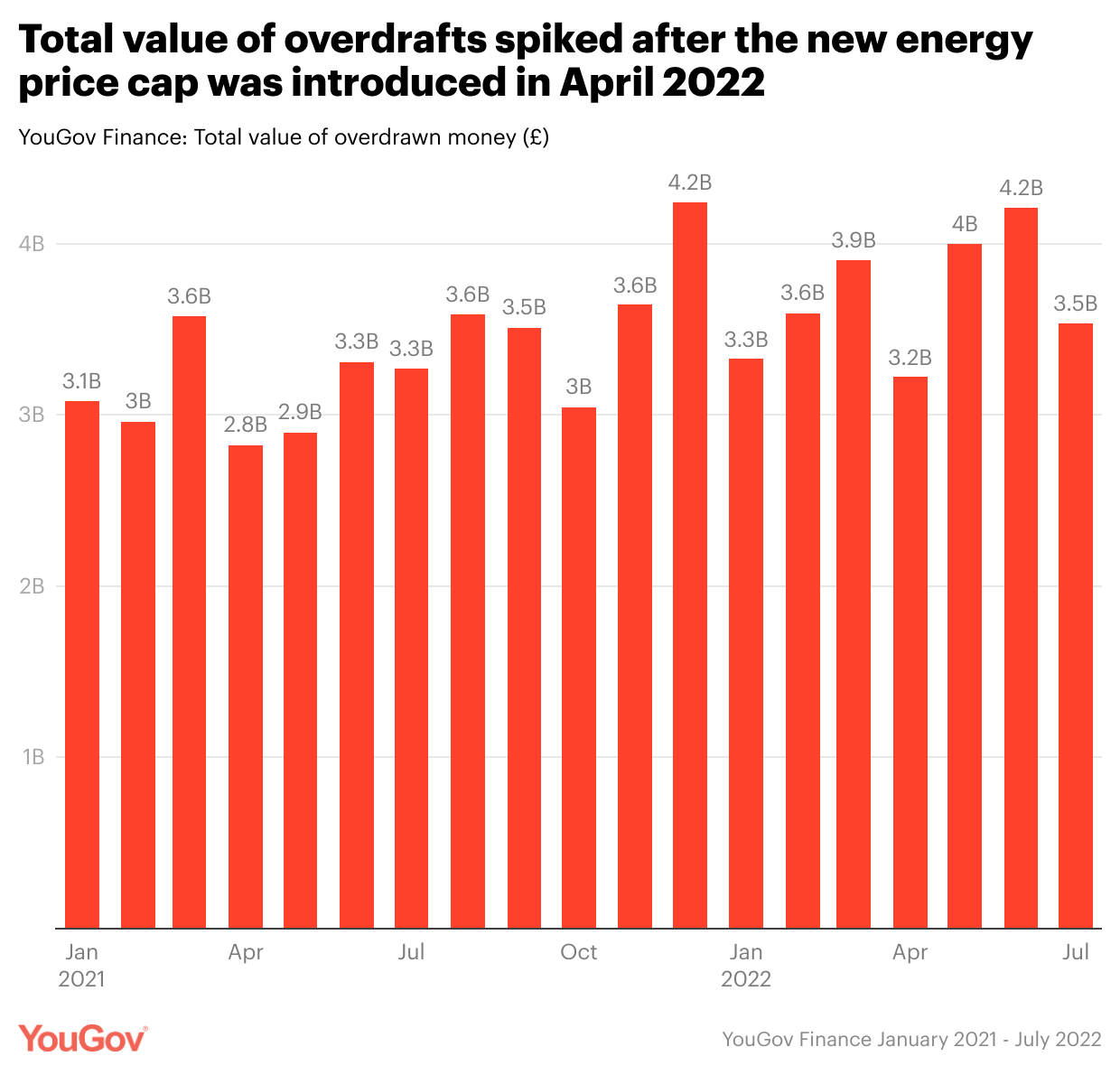 34%
 of uk population has none, or less than £1000 in a savings account
£300bn 
of savings are earning 0.1% or less
The power of data: Benefits the consumer and the business
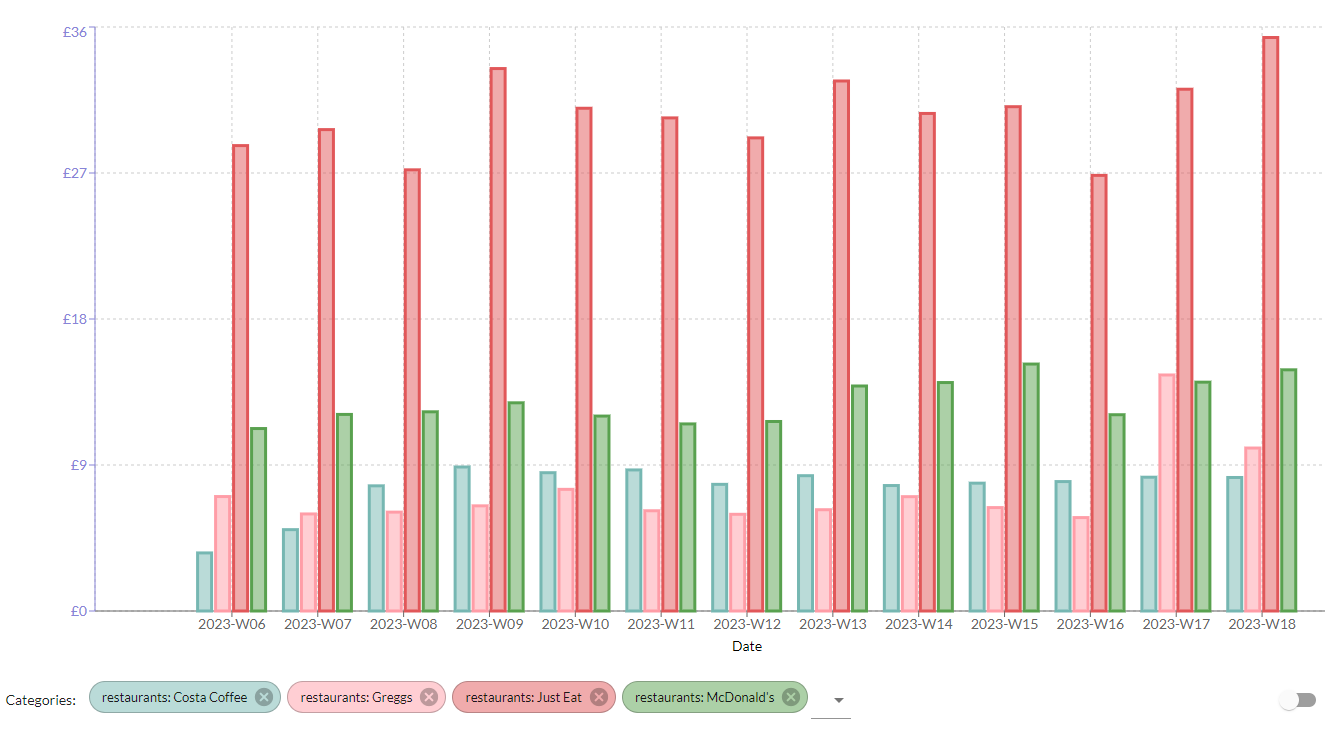 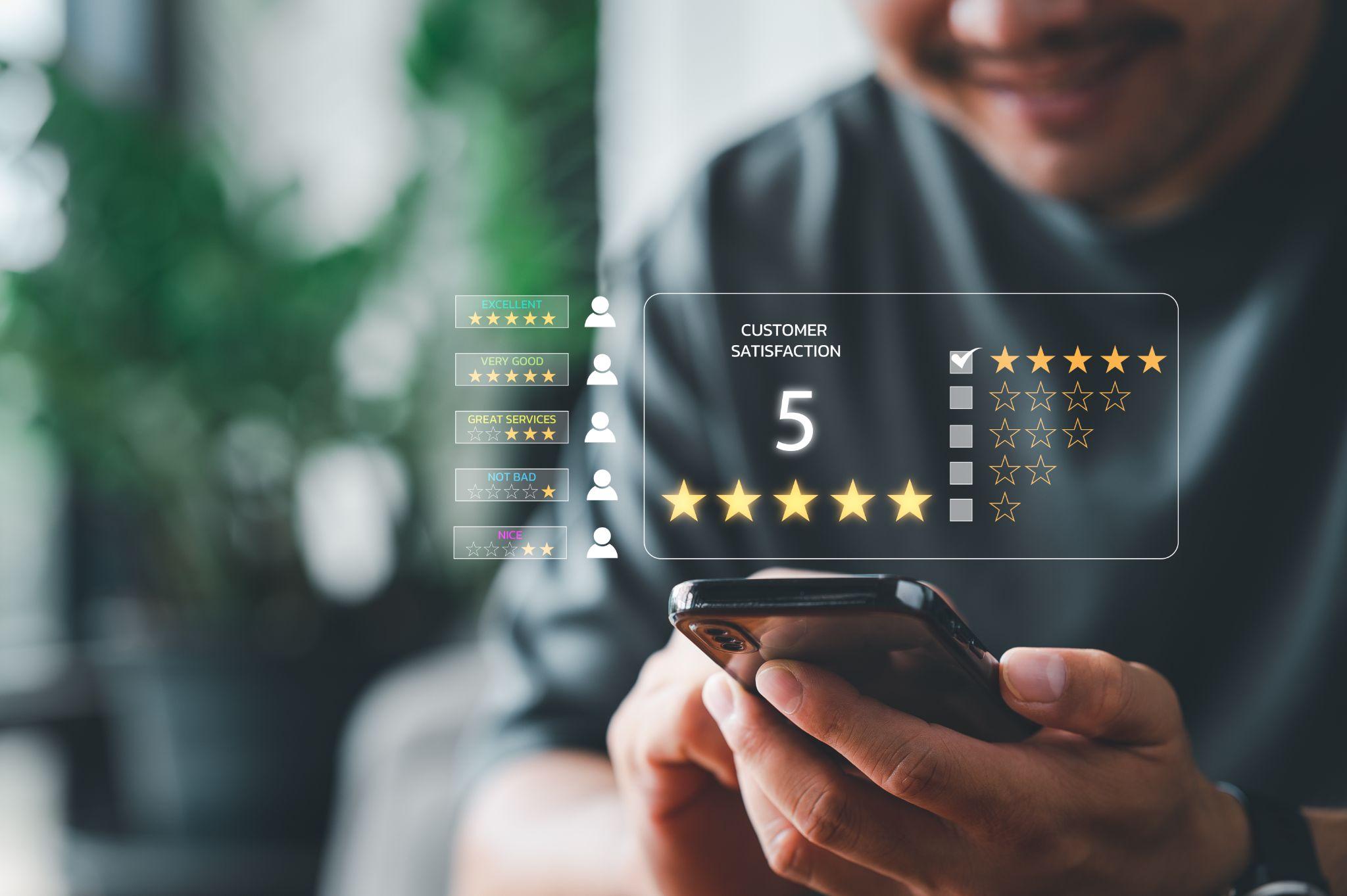 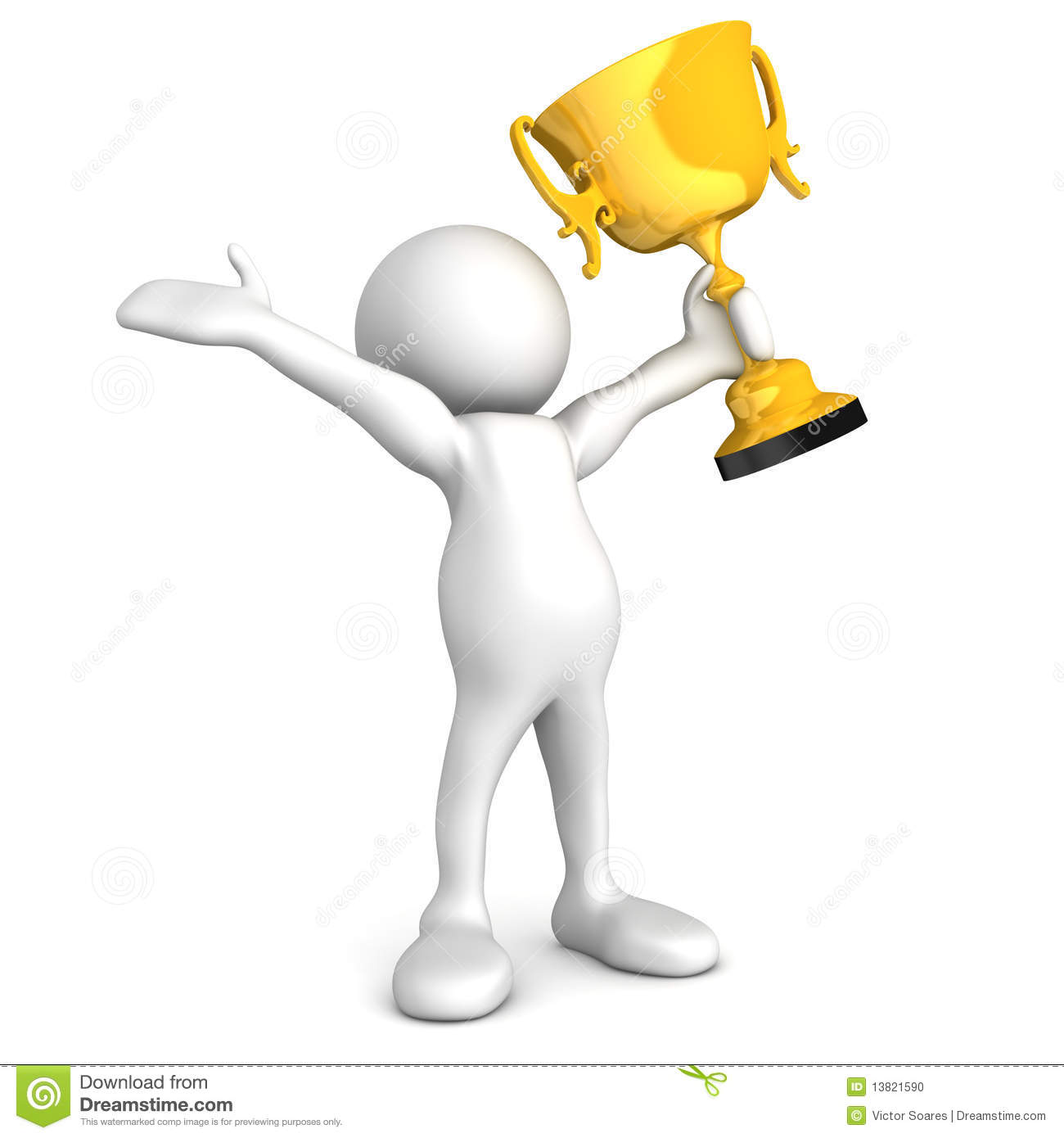 According to McKinsey & Company, 71% of consumers expect companies to deliver personalised interactions and 76% get frustrated when this doesn't happen. Mckinsey's study also found that personalisation drives performance and better customer outcome                                    October 2022
36
The power of data
70% of applicants happy to share their data
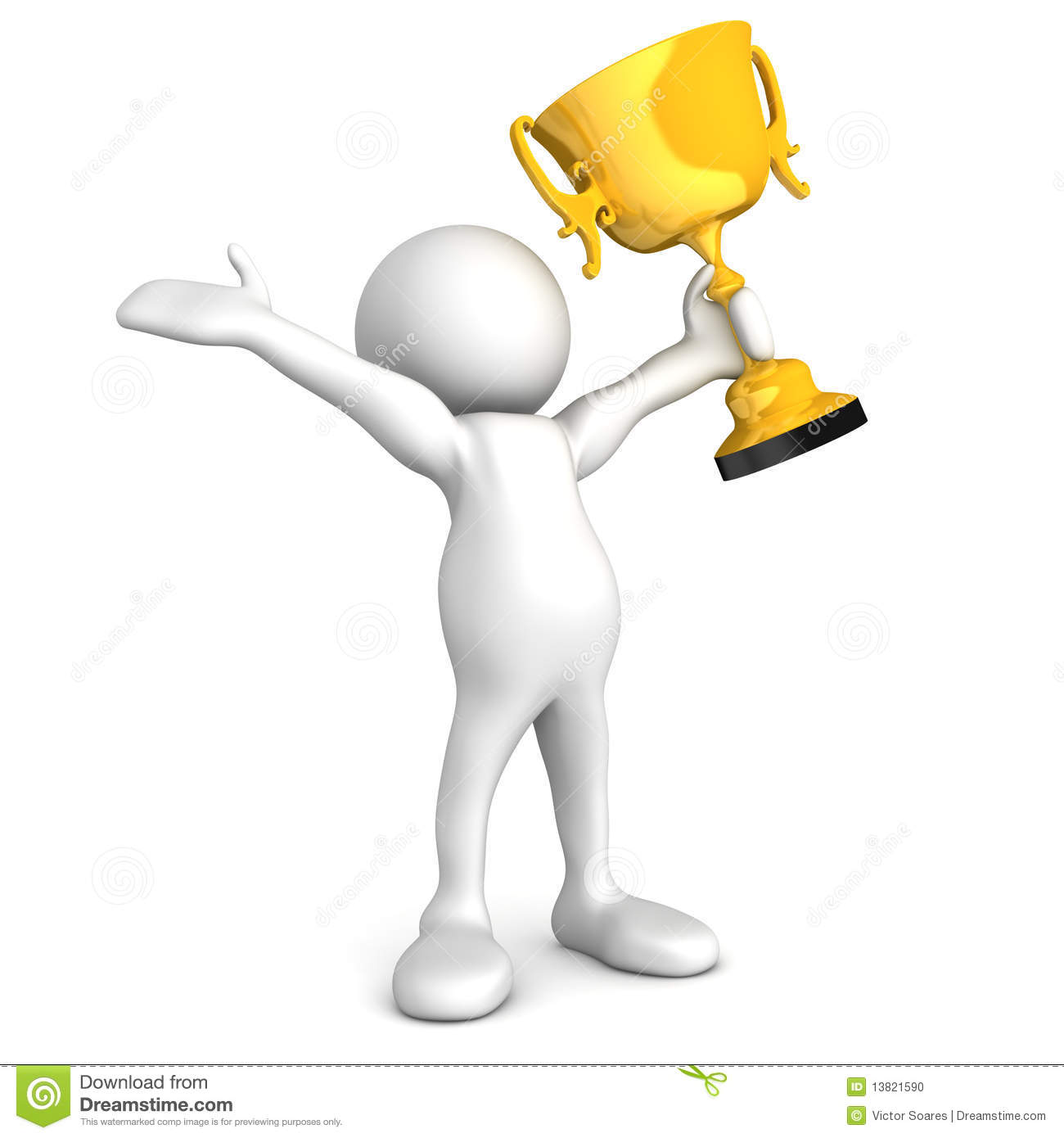 30% increase in acquisitions when using Open Banking powered decisioning
50% reduction in bad debt
There is a lot to be gained from Open Finance Data
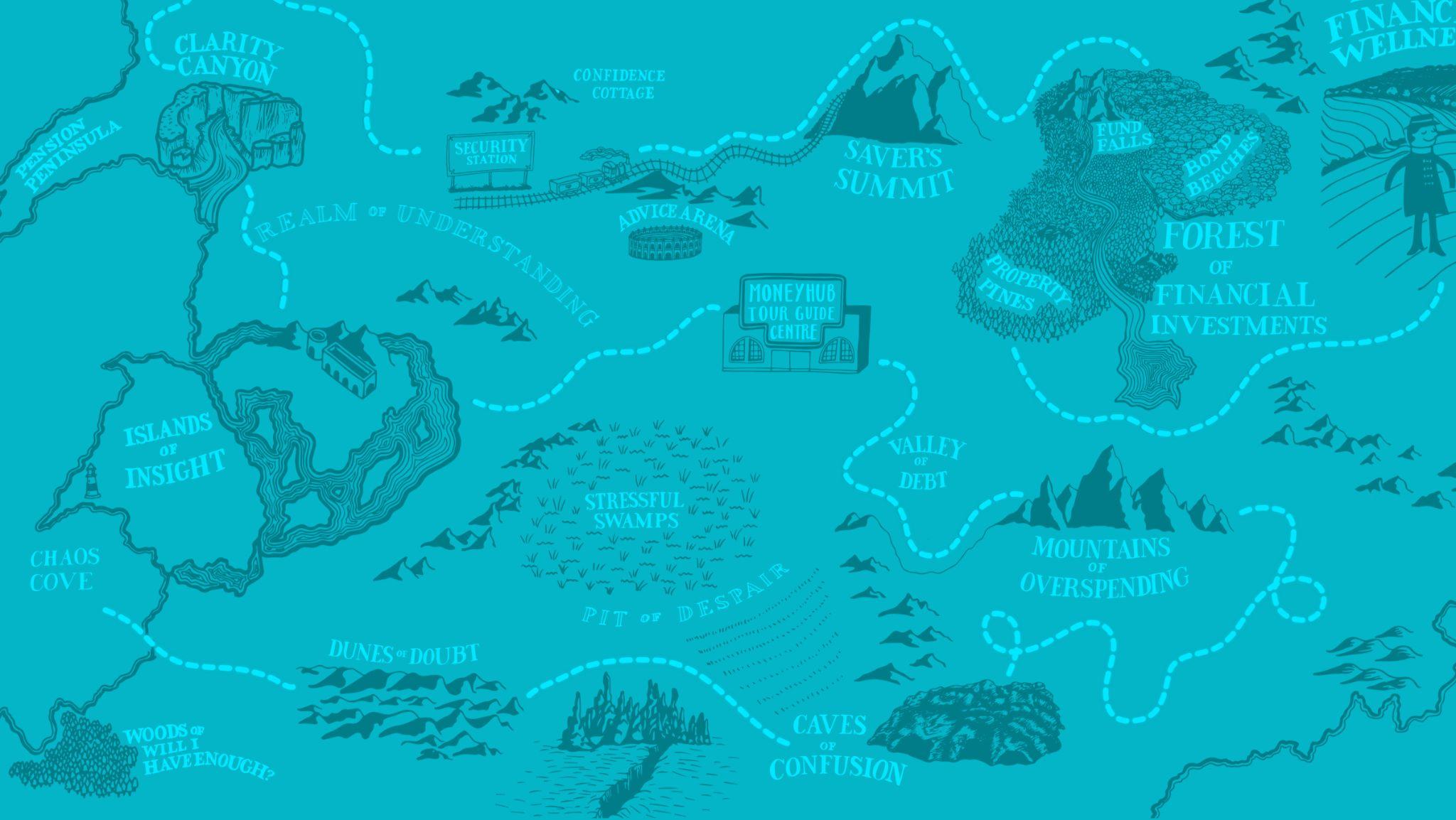 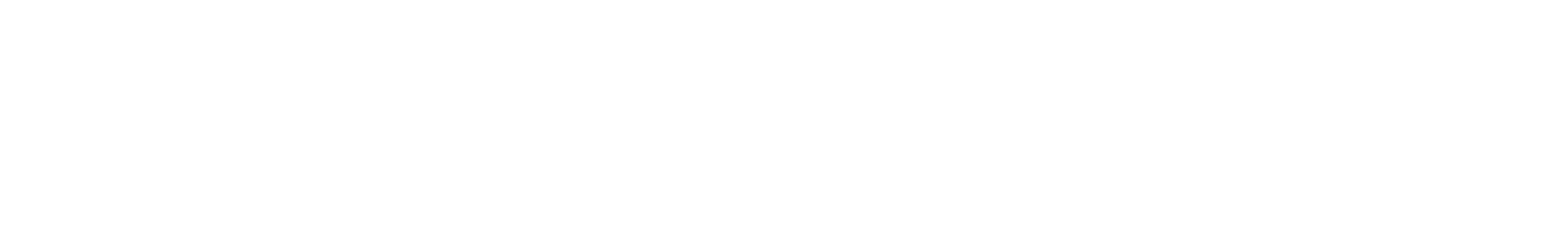 Thank You
Try it for yourself
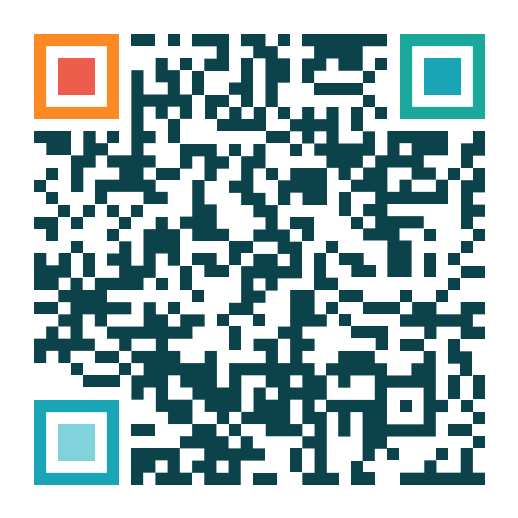 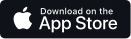 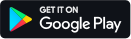